Experimental study of the higgs sector
Yanwen Liu
University of Science and Technology of China
Lecture at pre-school of “Higgs potential and BSM opportunity”, Nanjing(Virtual), 2021/8/27
Outline
Discovery of the H(125) at CMS and ATLAS 
ATLAS and CMS experiments 
Reconstruction and particle identifications 
Statistical methods in HEP
Latest results related to H(125)
2
1990
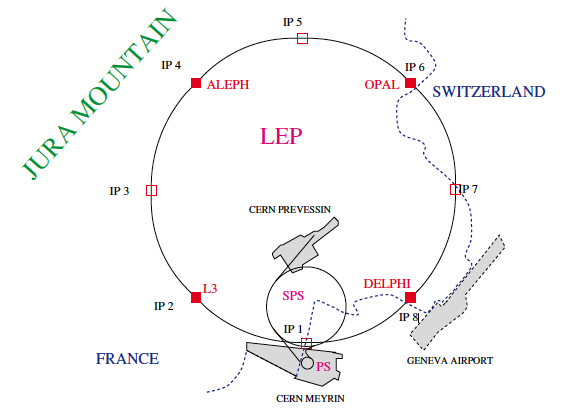 1992 LHC Expression of Interest 
1995.10 LHC Design report
1999.5 LEP reached Ecm = 192 GeV
2000 LEP reached Ecm = 200 GeV
2000.11.2 LEP shutdown
LEP : 1981 – 2000
3
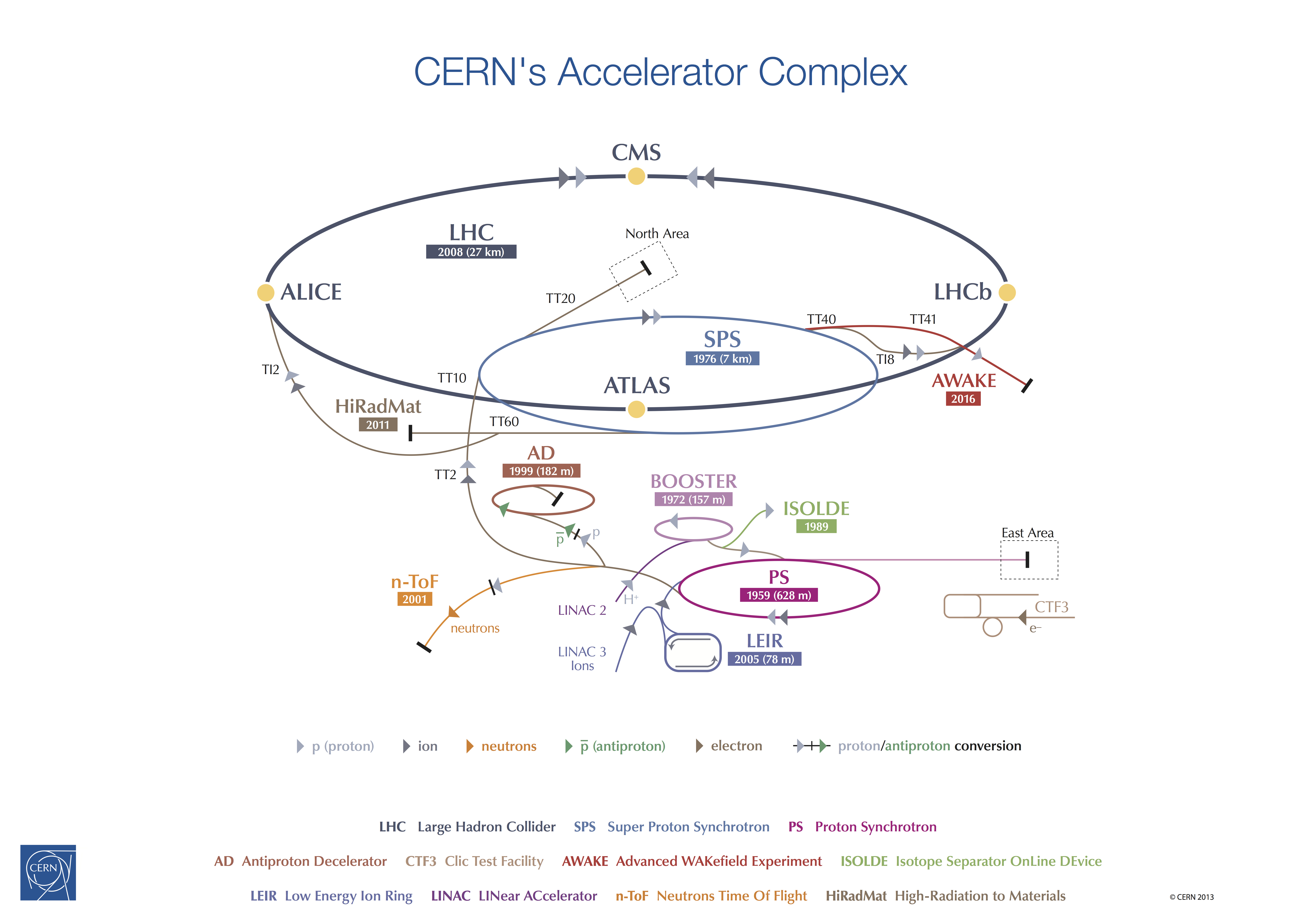 LHC time line : 
1992 : expressions of interest
1995.10 : LHC TDR published
2009.11: first pp collisons at CME=900 GeV
2010.2: first pp collisions at CME=7 TeV
2011: CMS and ATLAS recorded ~5/fb of data
2012:  CMS and ATLAS ~20/fb at CME=8 TeV
2015 – 2018 data-taking at CME = 13 TeV
4
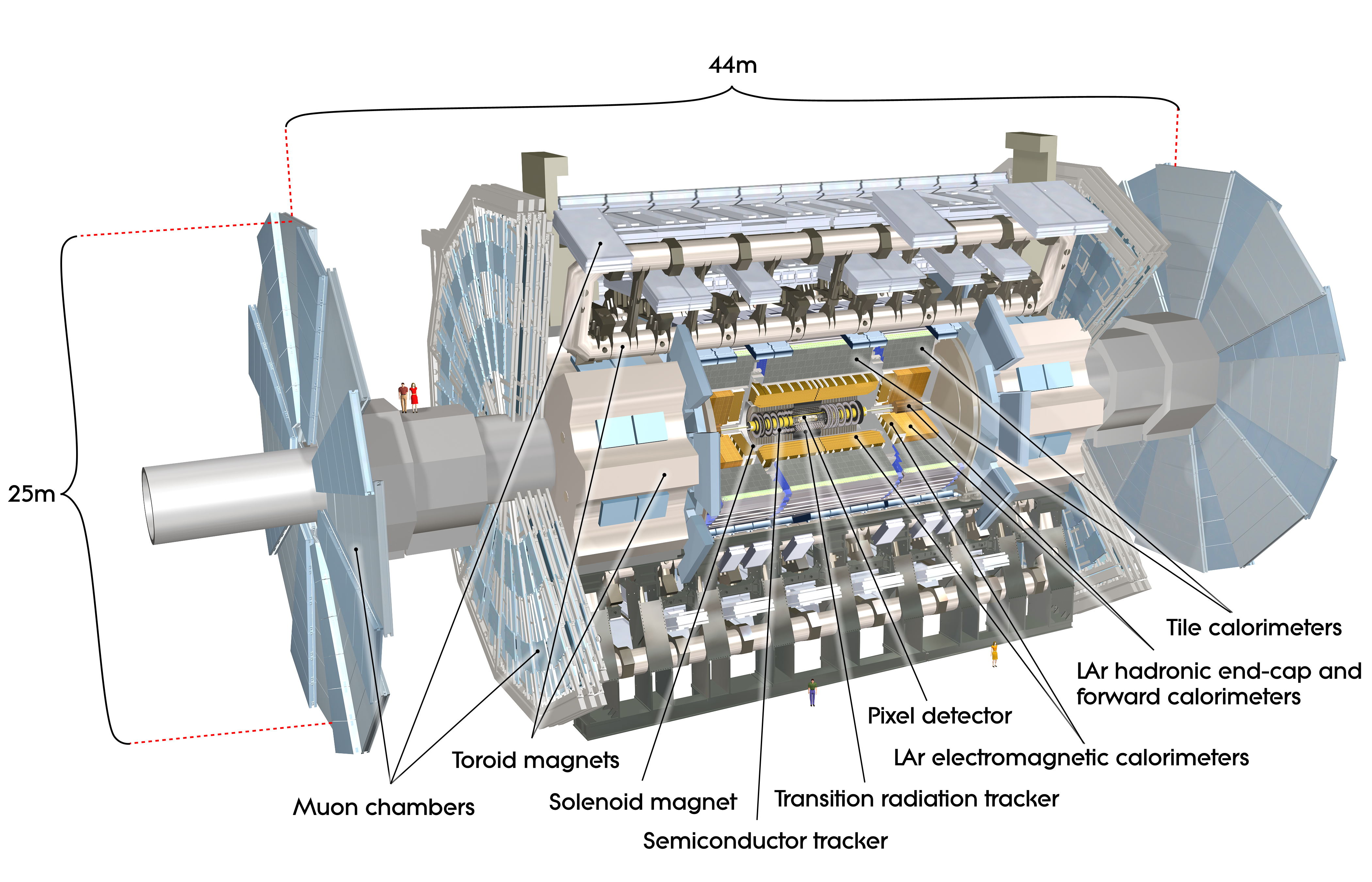 5
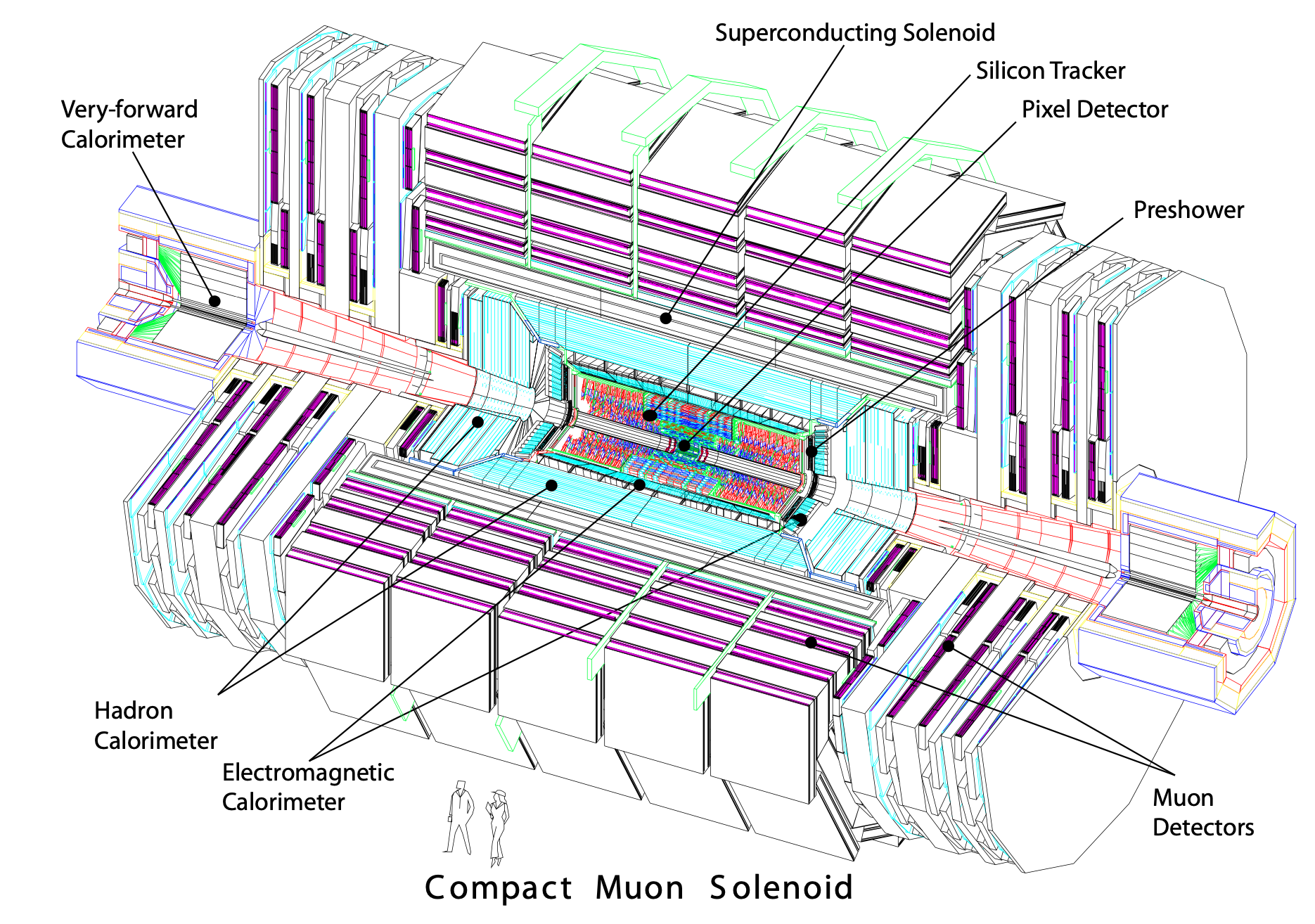 Diameter 14.6 m 
Length 21. 6 m
Weight 12500 t
6
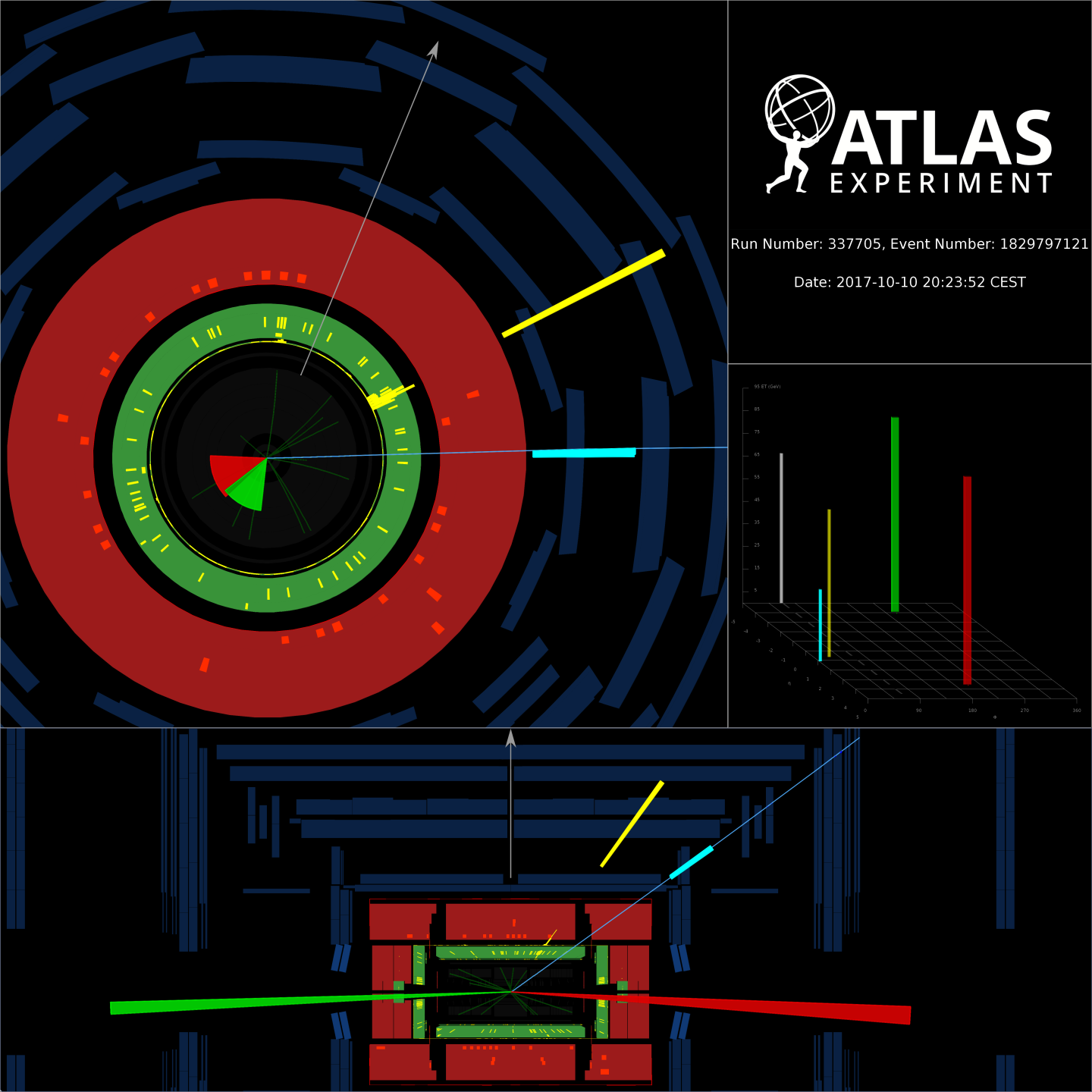 MET
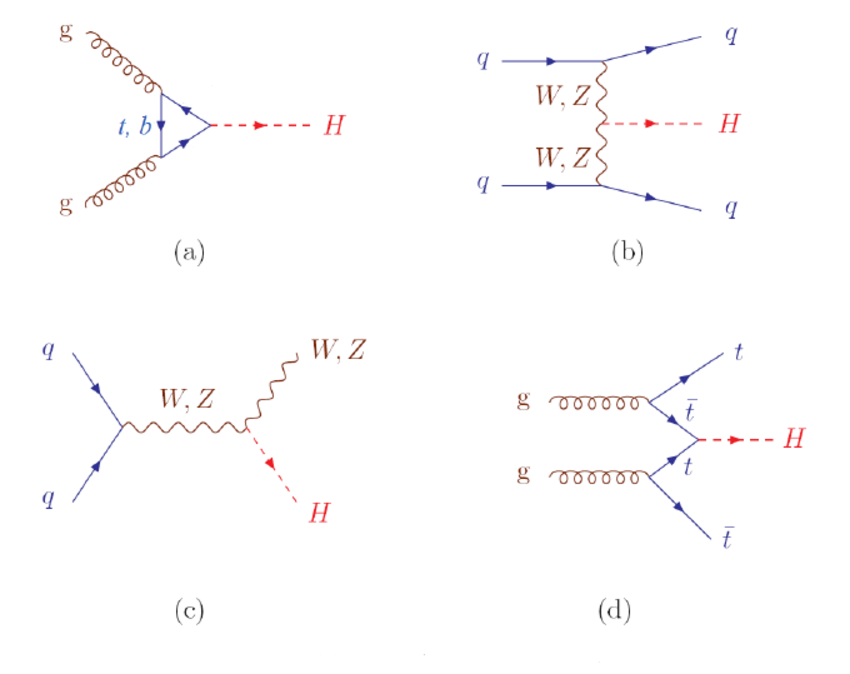 electron
muon
An event display VBF H, HW+W-
Jet
Jet
7
ATLAS Trigger and data acquistion
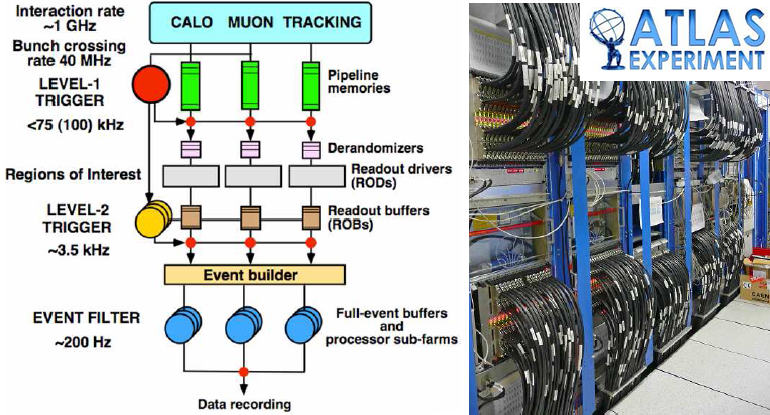 8
Final state signatures
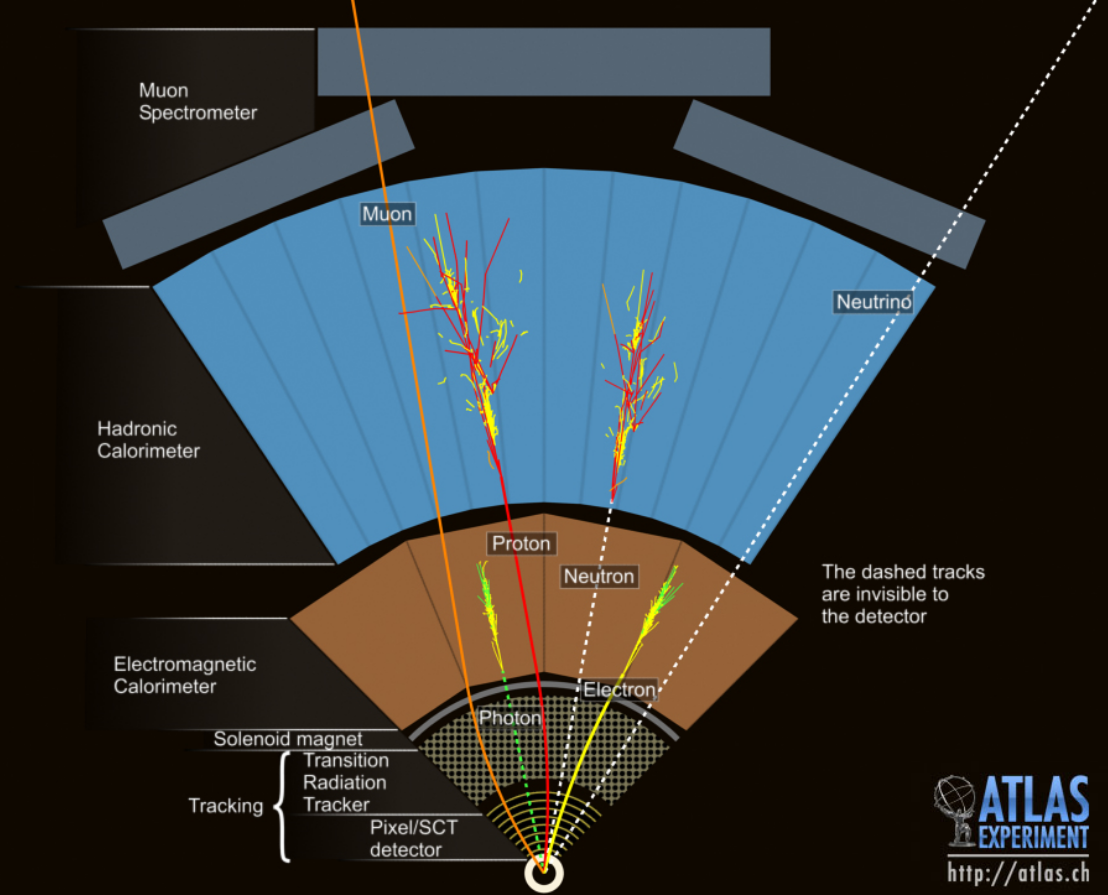 Electron
Photon
Proton
Neutron
Neutrino
9
Jet algorithm
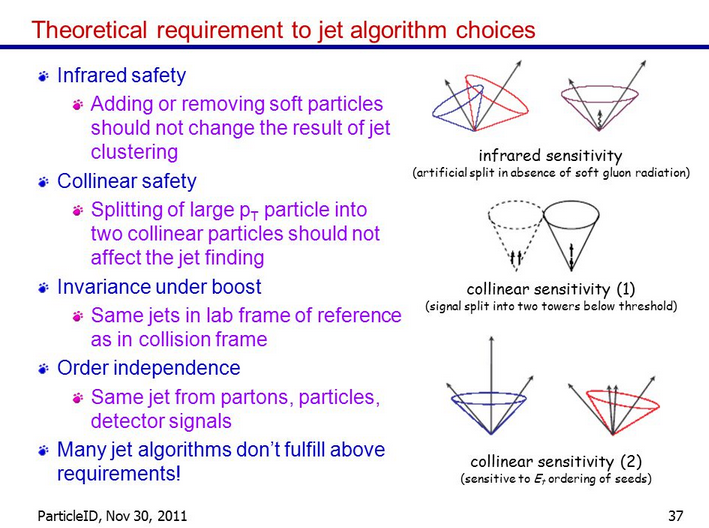 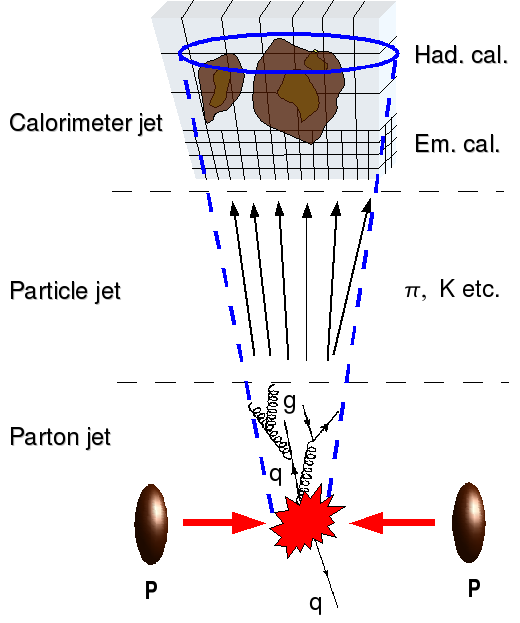 10
http://arxiv.org/abs/hep-ph/0512210v2
Jet finding algorithm (kT)
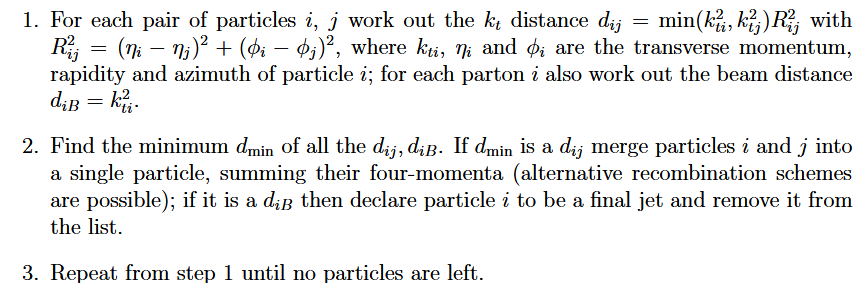 11
http://arxiv.org/abs/0802.1189v2
Generalizations(anti-kT, Cambridge/Aachen)
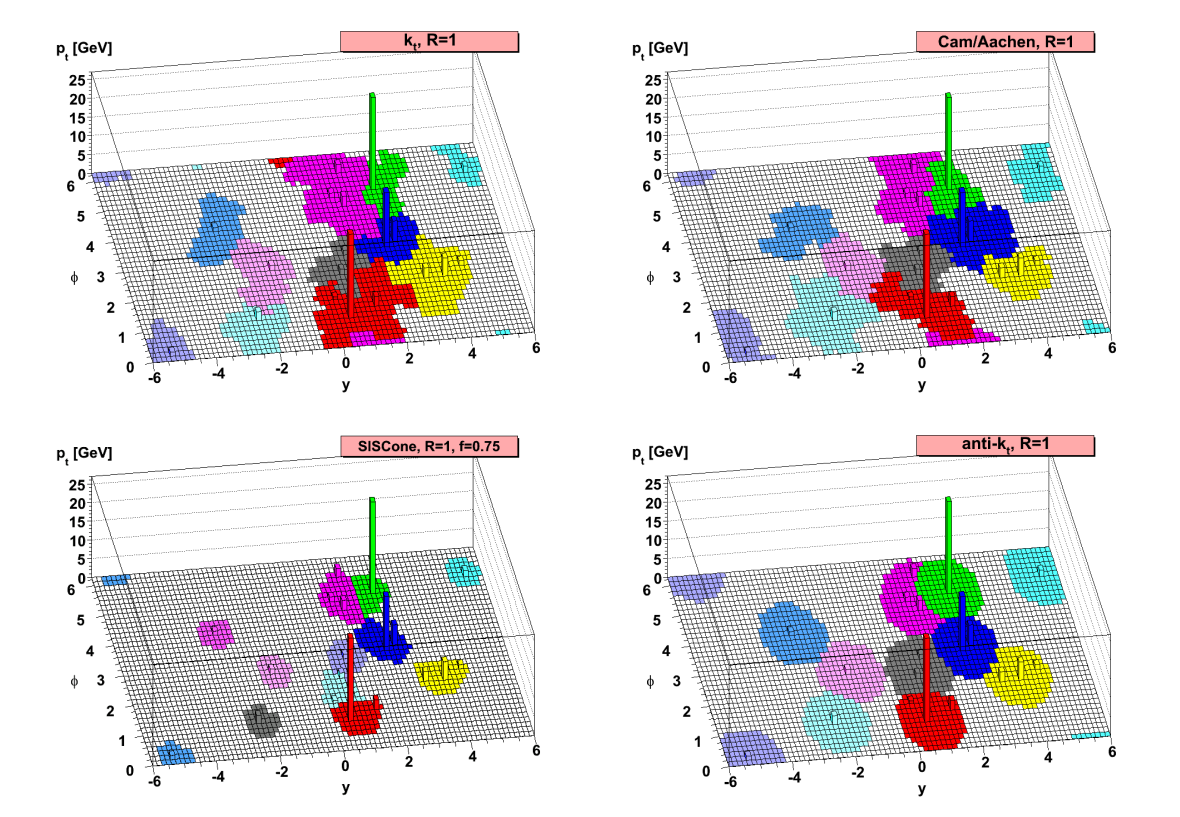 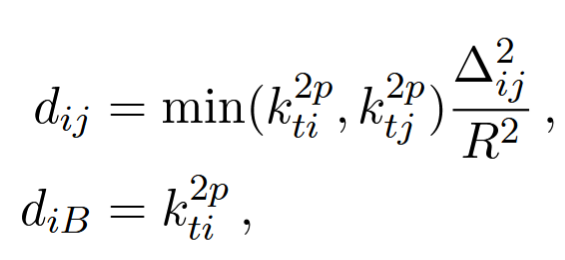 p=0 => CA
p=1 => kT
p=-1 => anti-kT
12
B-tagging
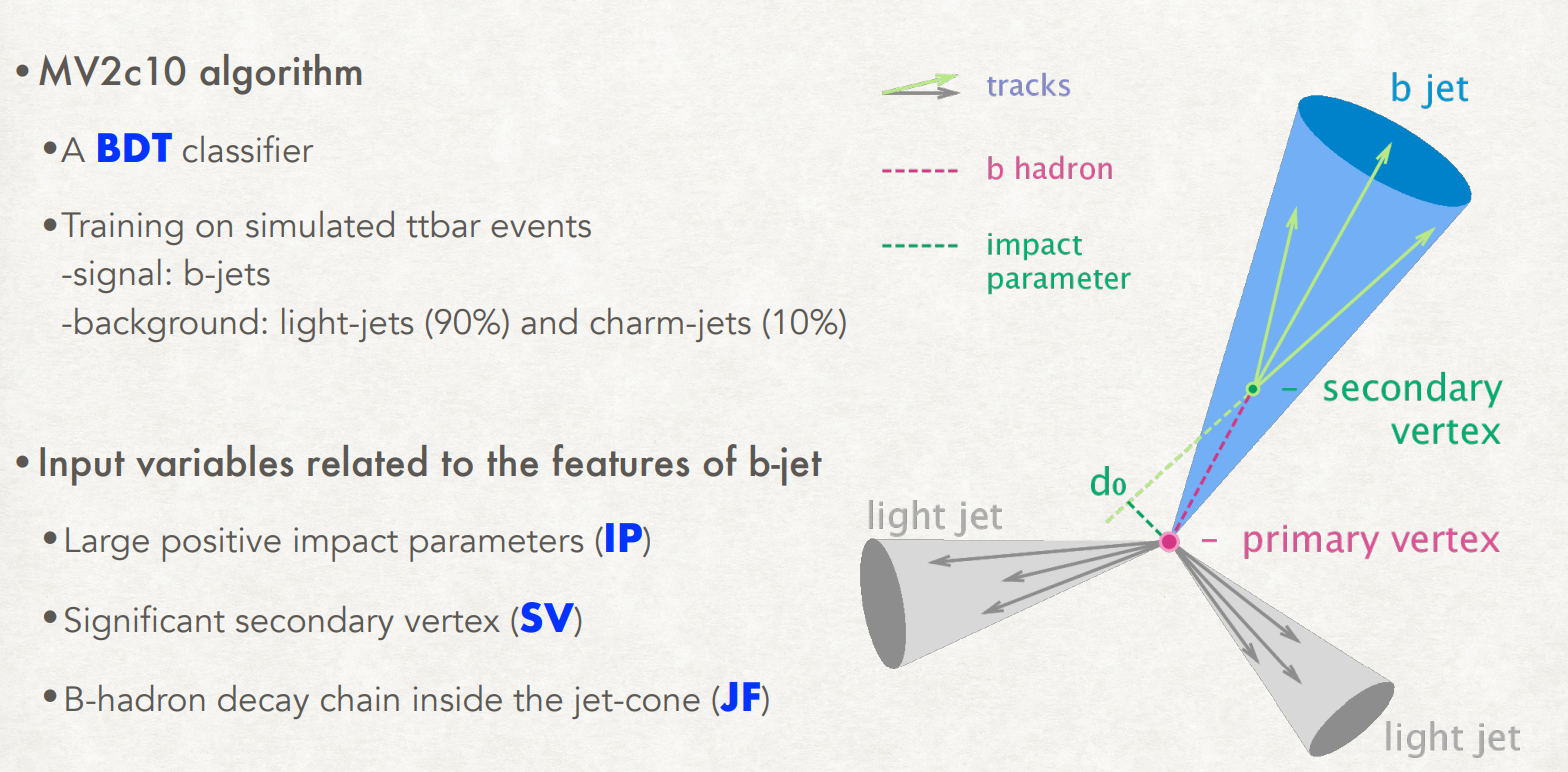 13
Boosted decision tree
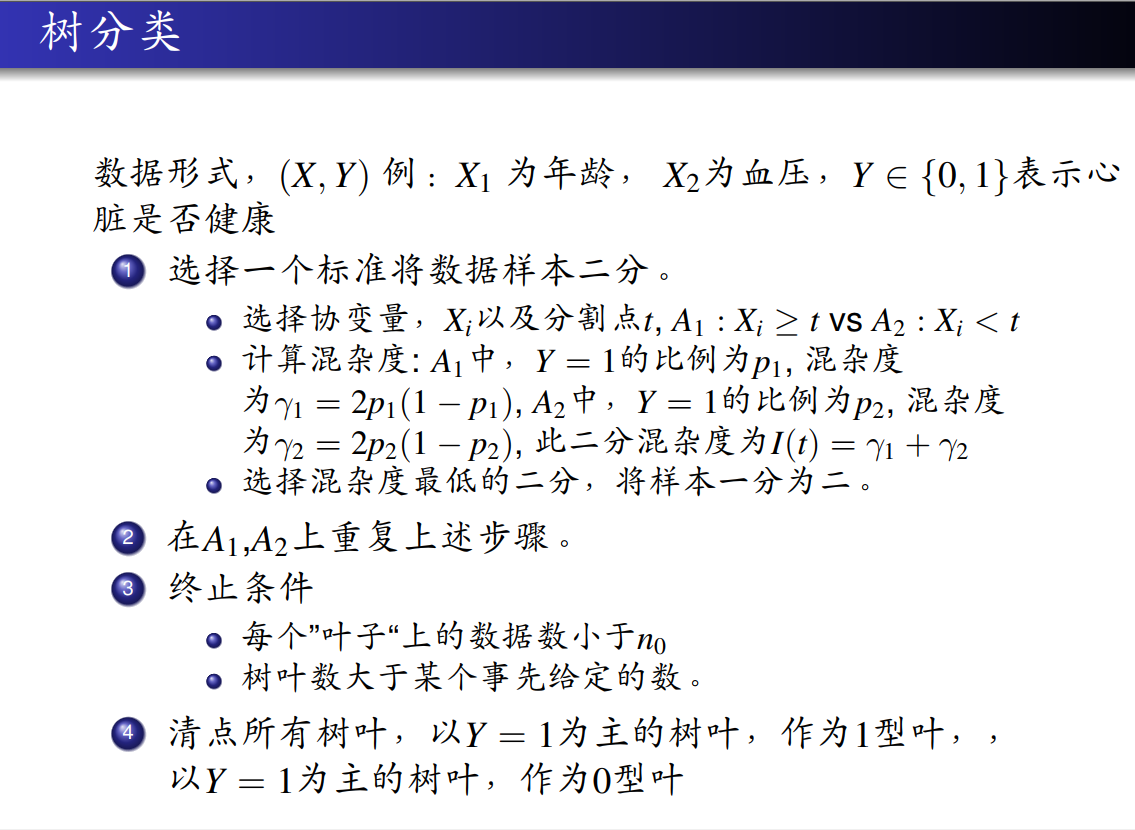 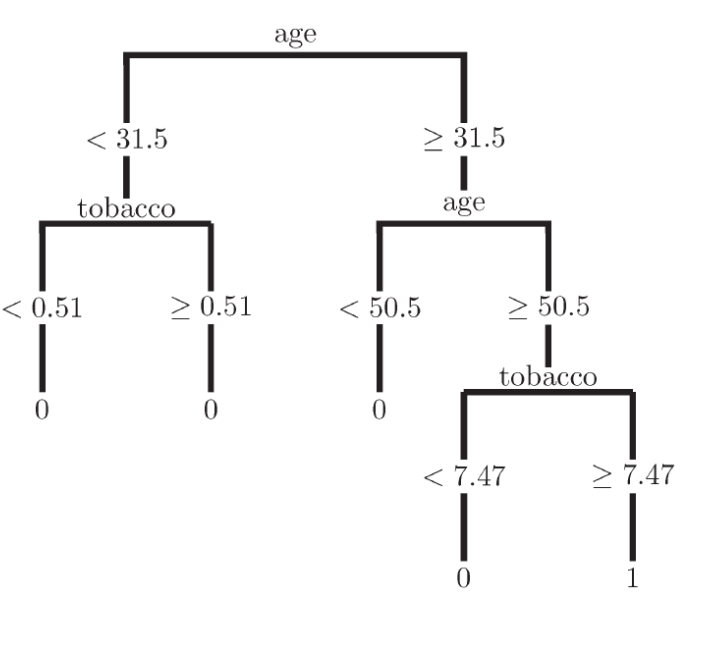 14
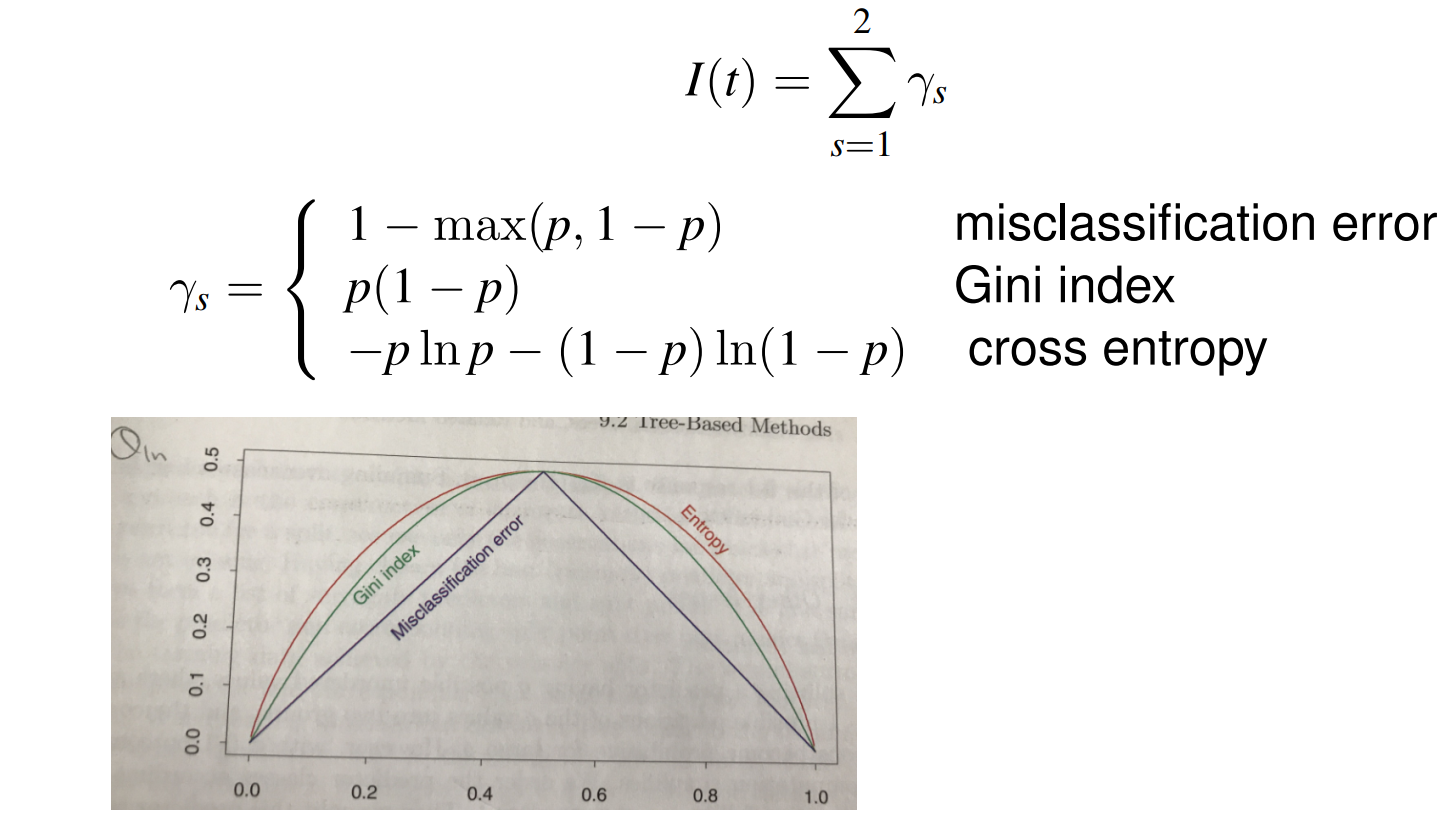 混杂度
15
BOOST
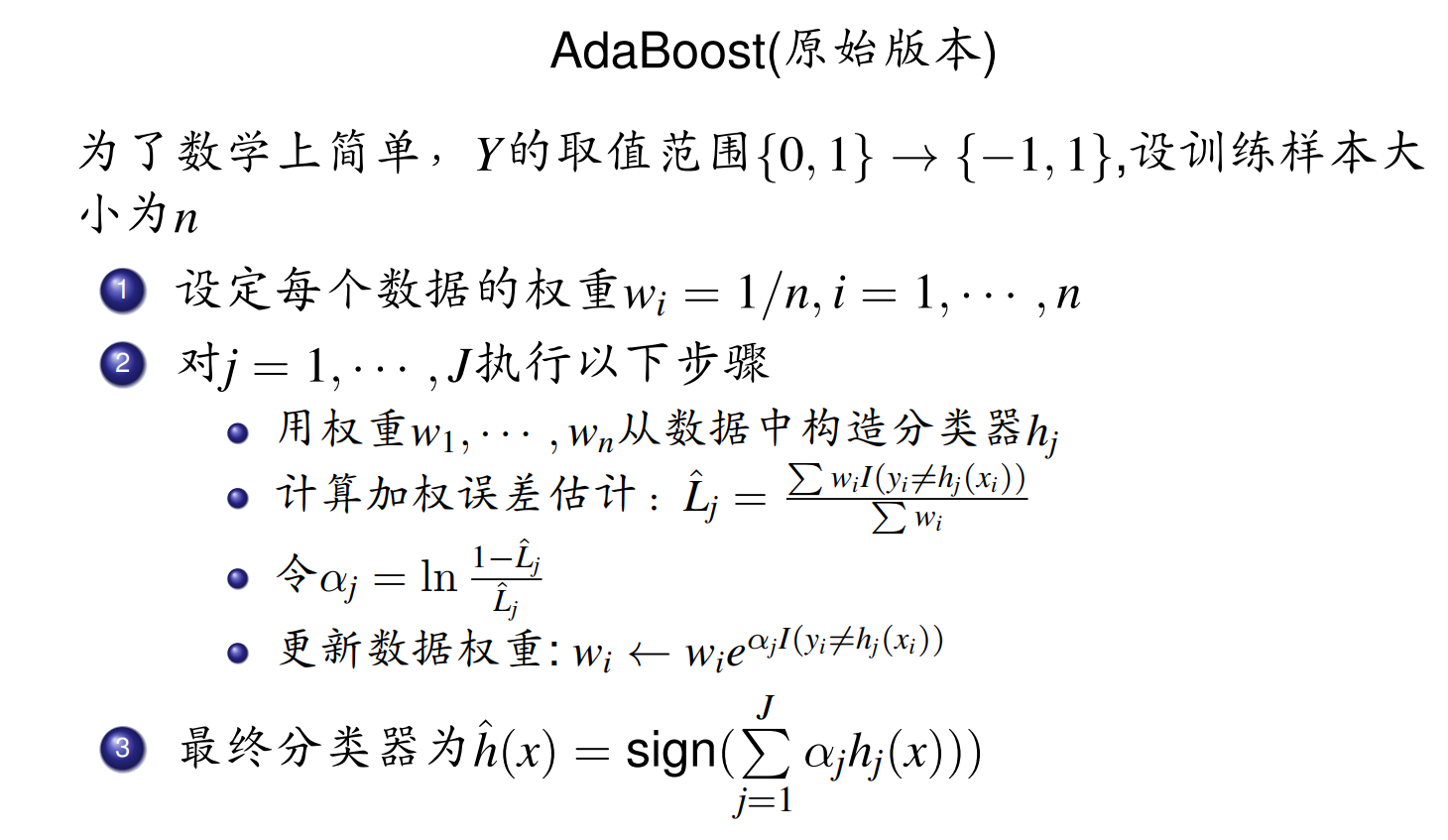 16
B-tagging performance
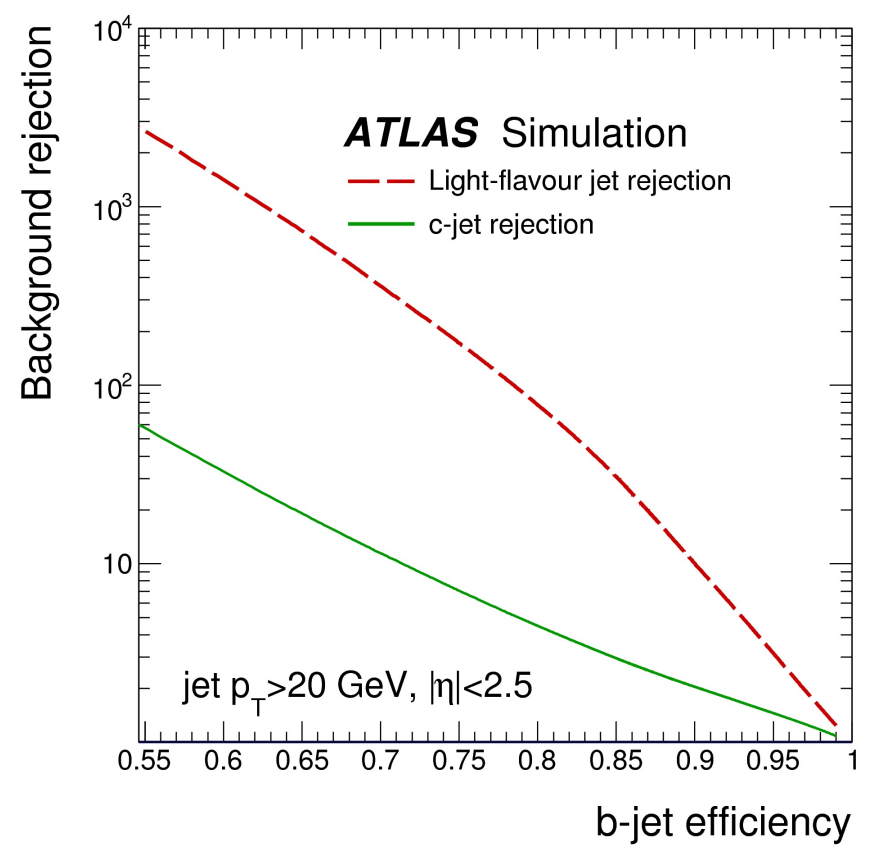 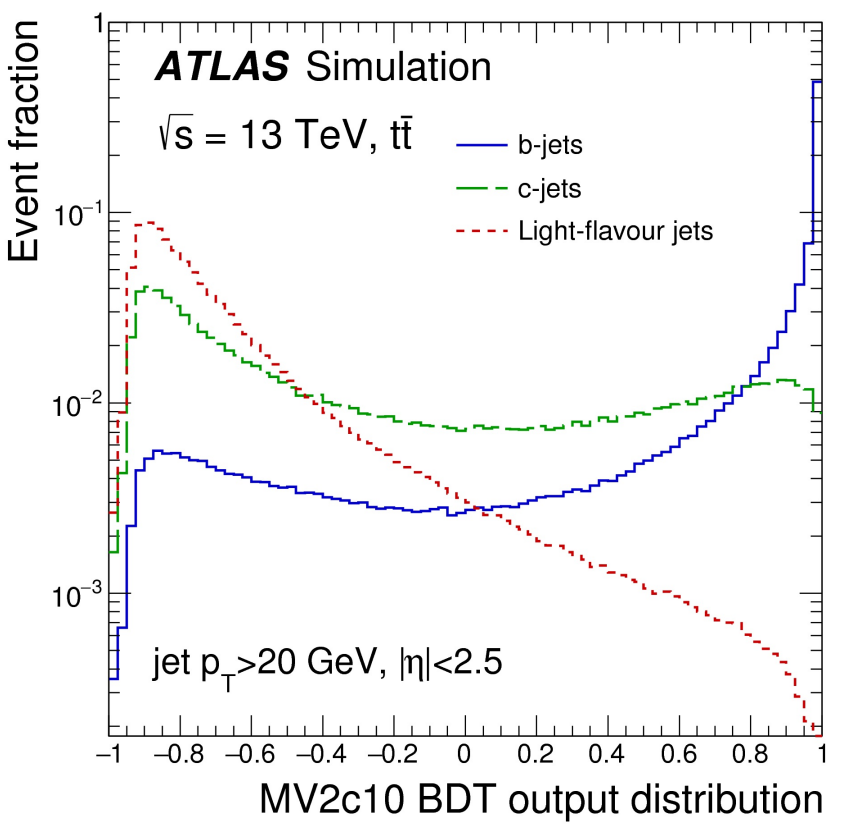 17
ATLAS-CONF-2017-029
Tau Identification
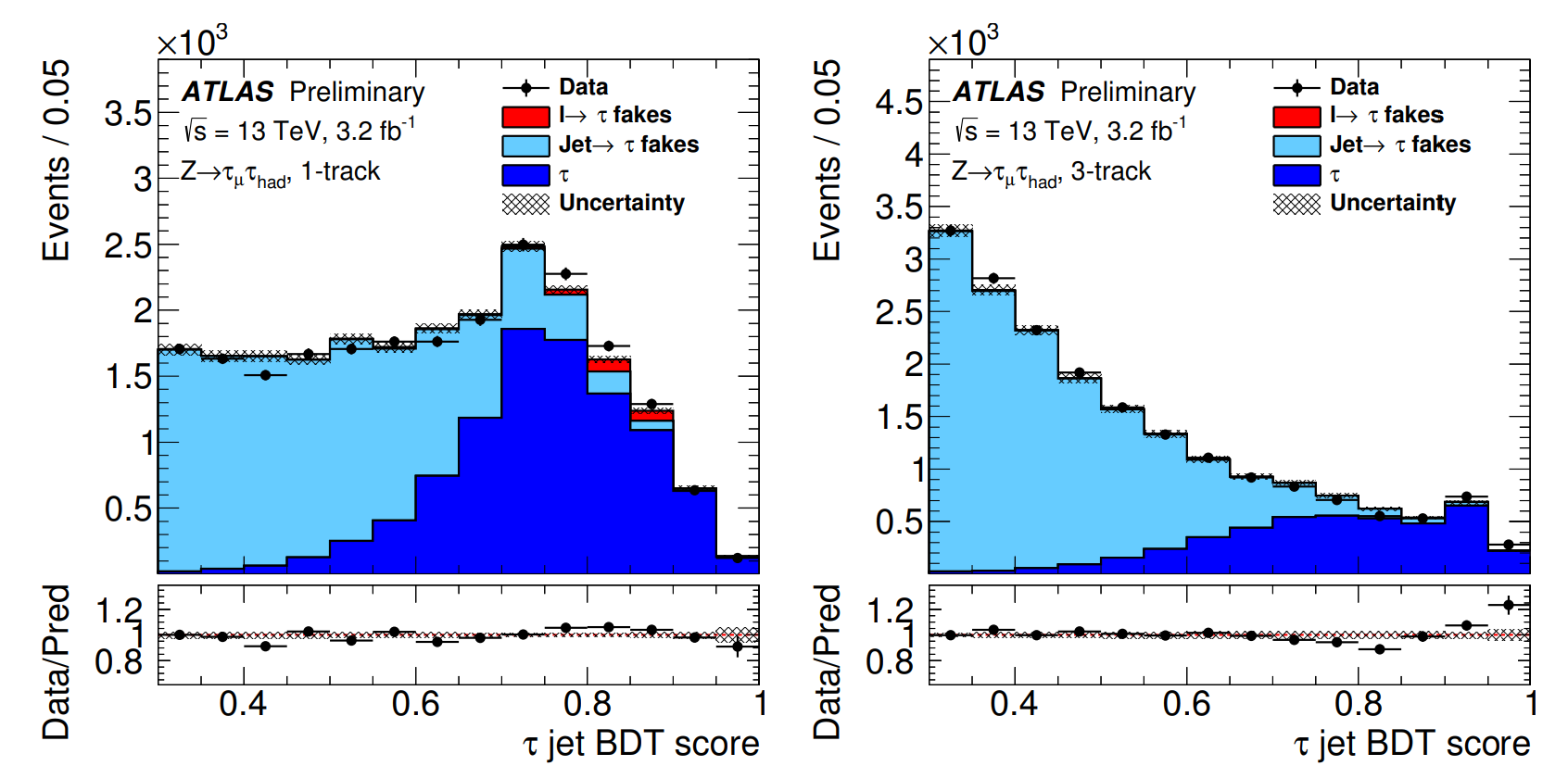 18
Artificial Neural net
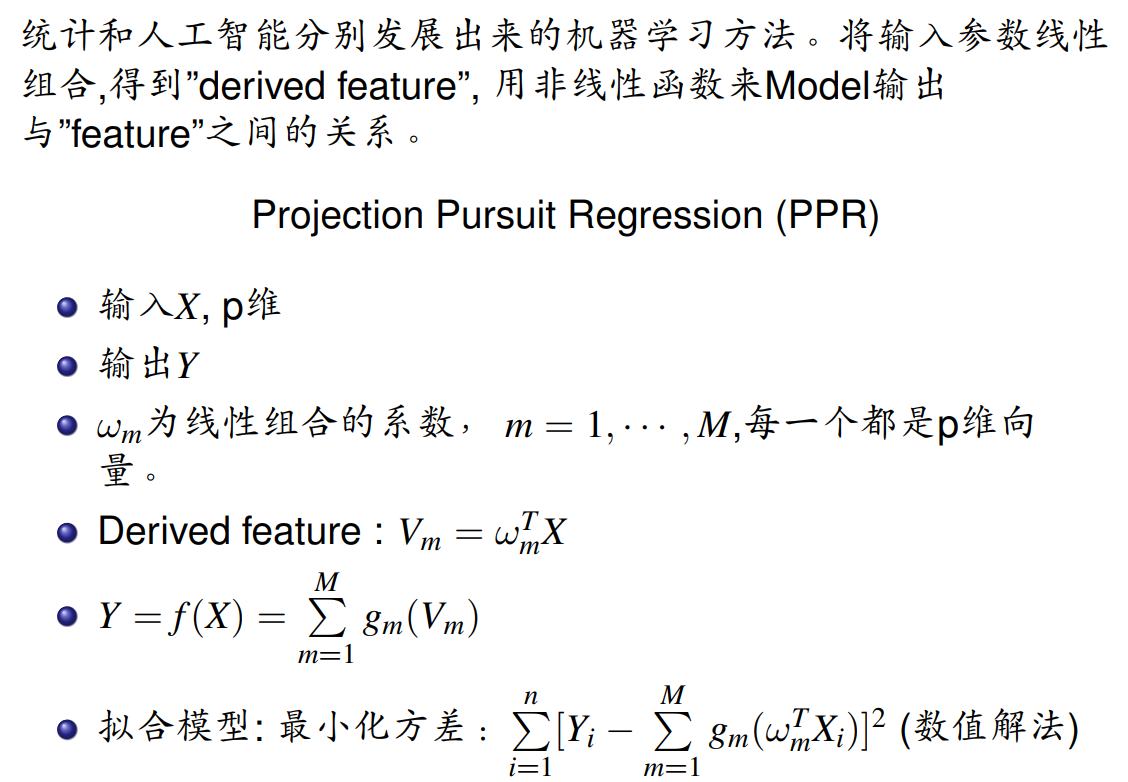 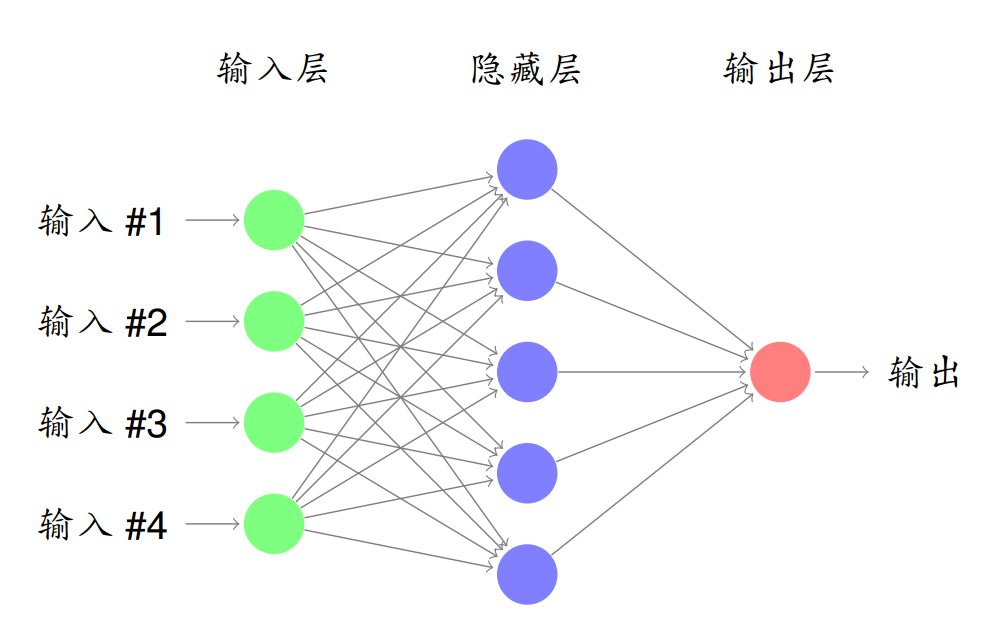 19
ANN math
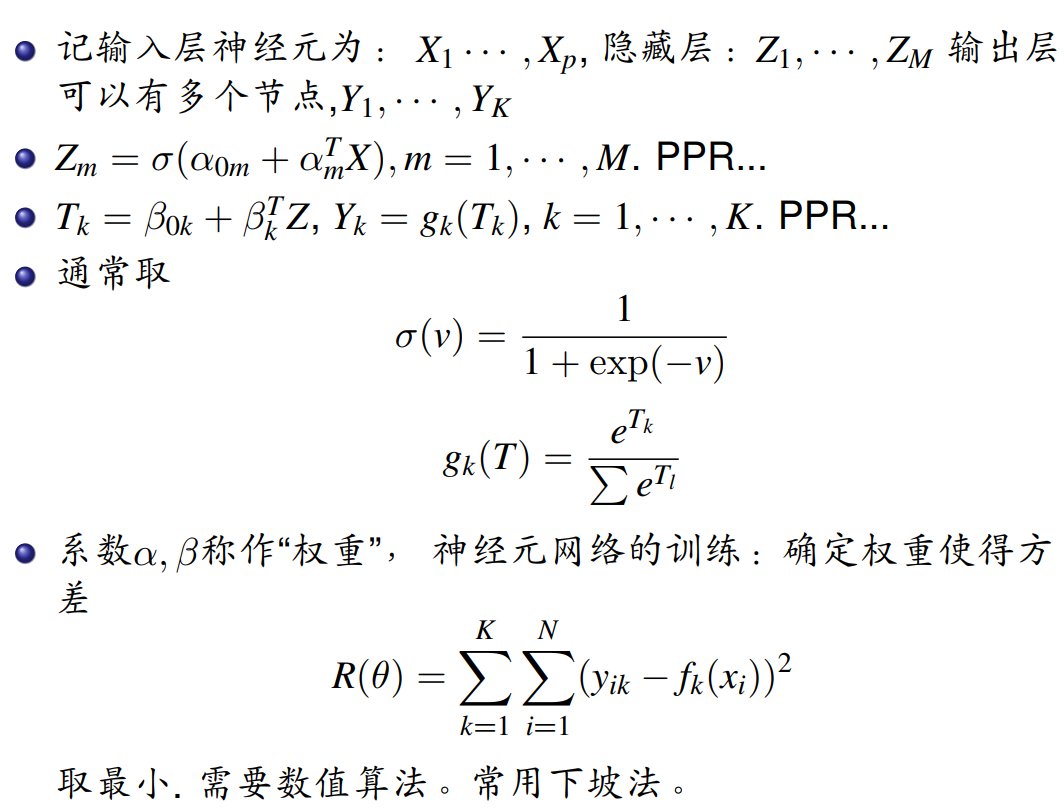 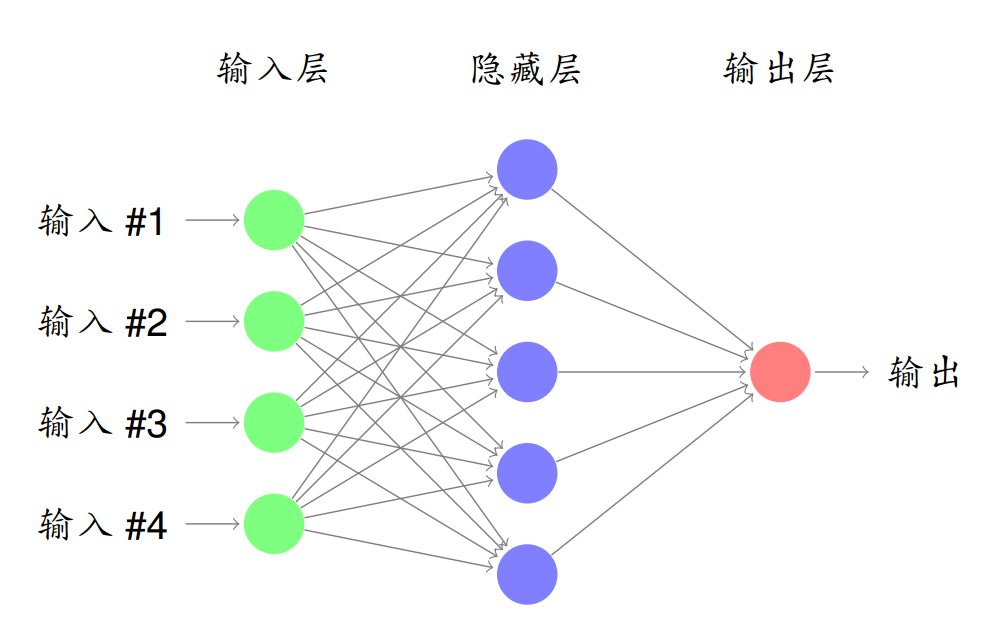 Deep ANN b-tagger (ATLAS)
20
arXiv:1207.7214v2
Discovery paper(ATLAS)
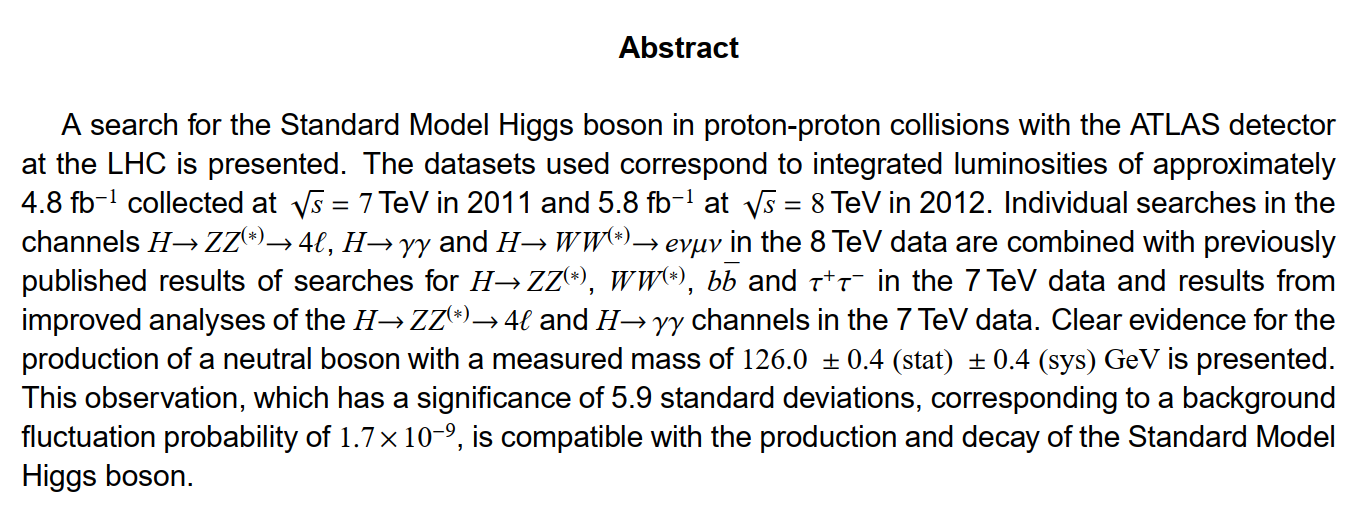 21
[Speaker Notes: 第一类错误。 P-value, significance]
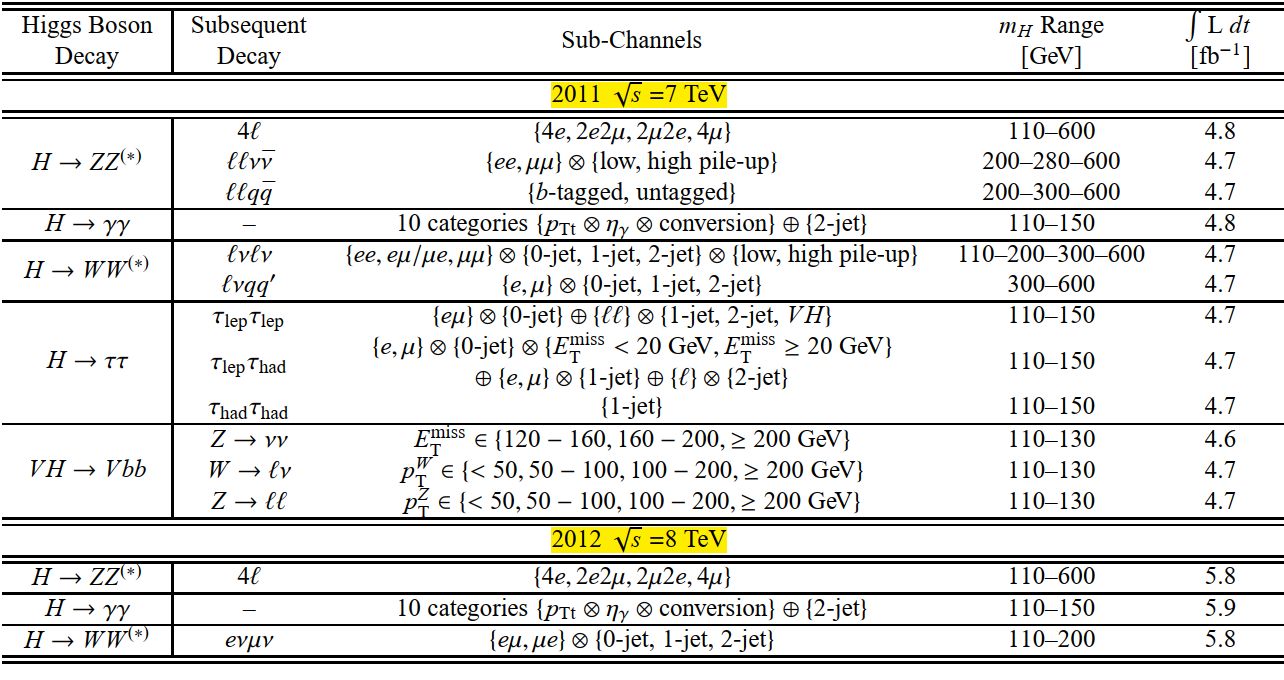 22
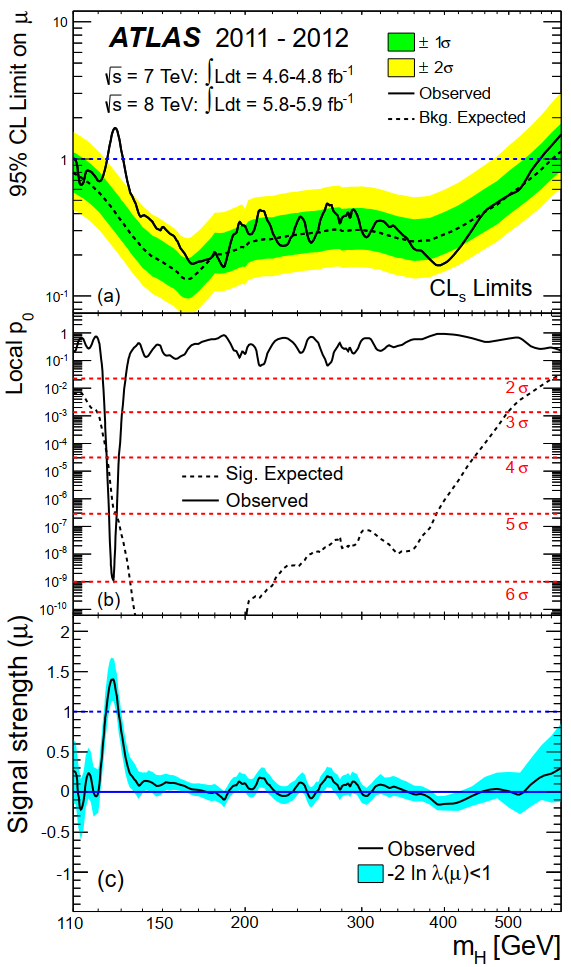 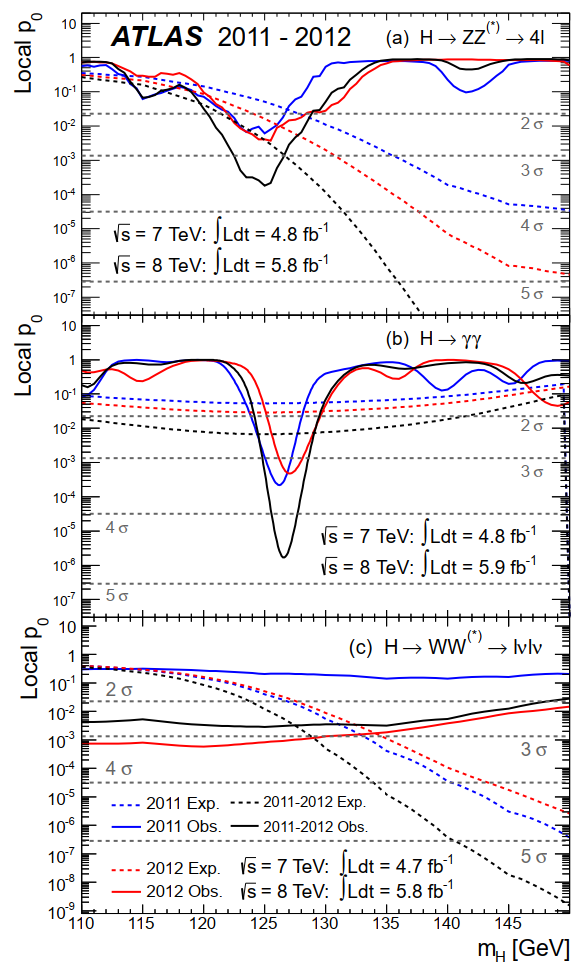 23
[Speaker Notes: Upper limits, p-value, signal strength, 不同道的信号显著性。]
置信区间（误差的统计意义）
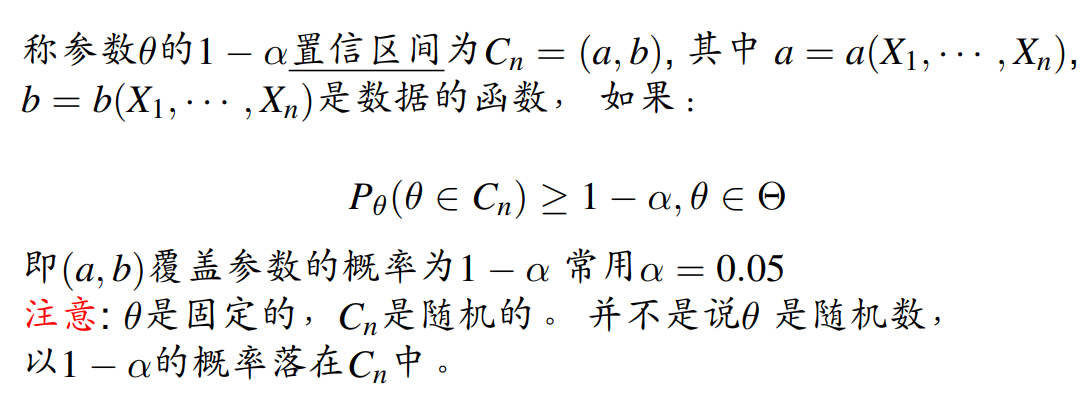 24
假设检验
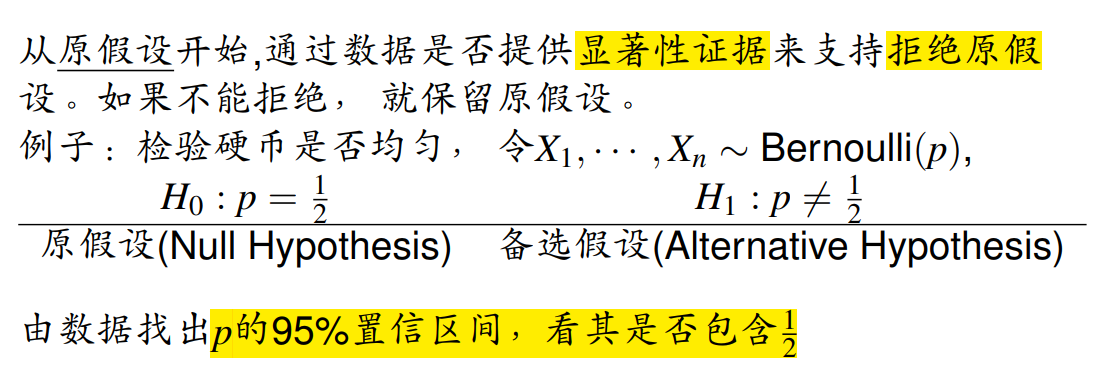 25
假设检验和新物理的寻找
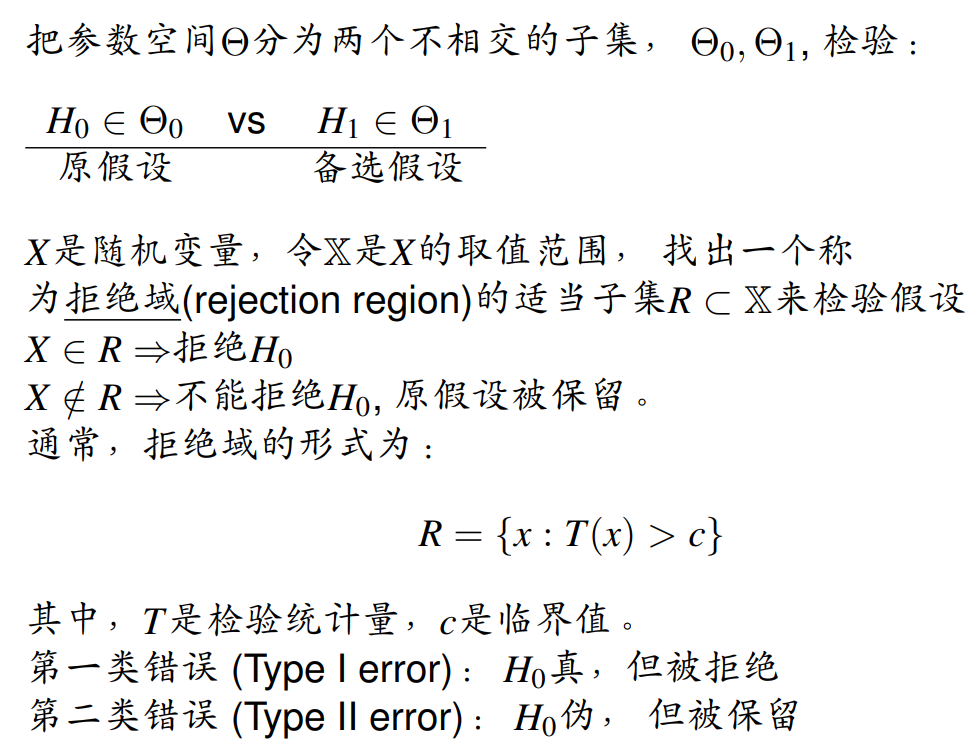 26
势函数、容度、检验水平(CL)
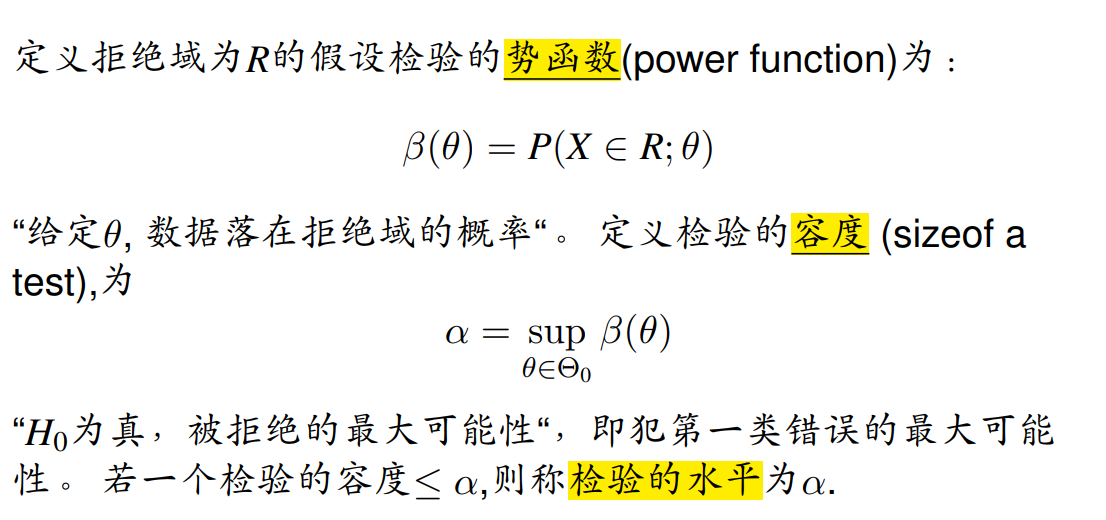 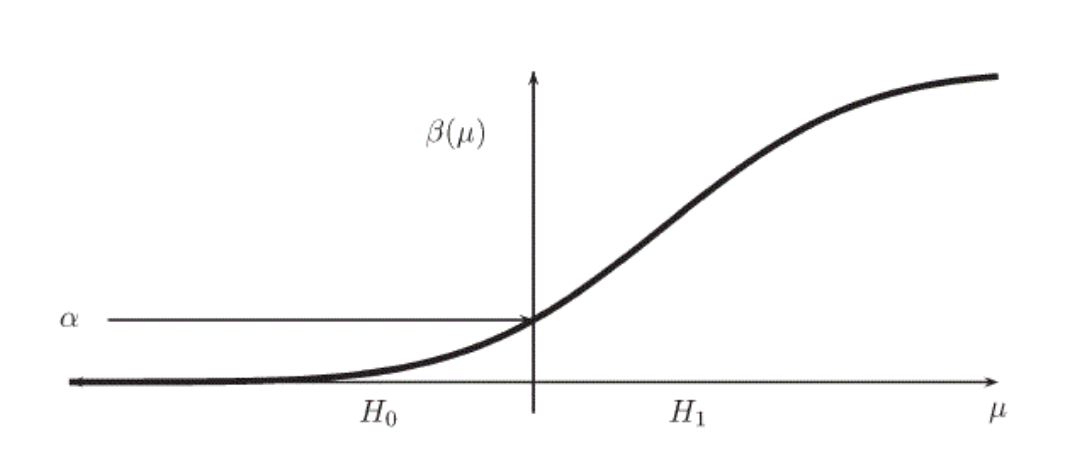 27
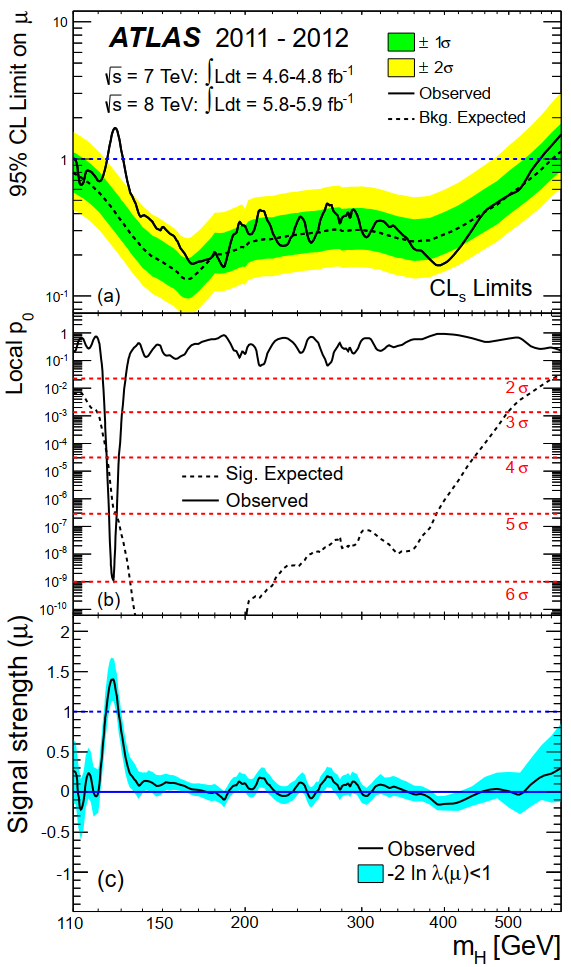 P-value
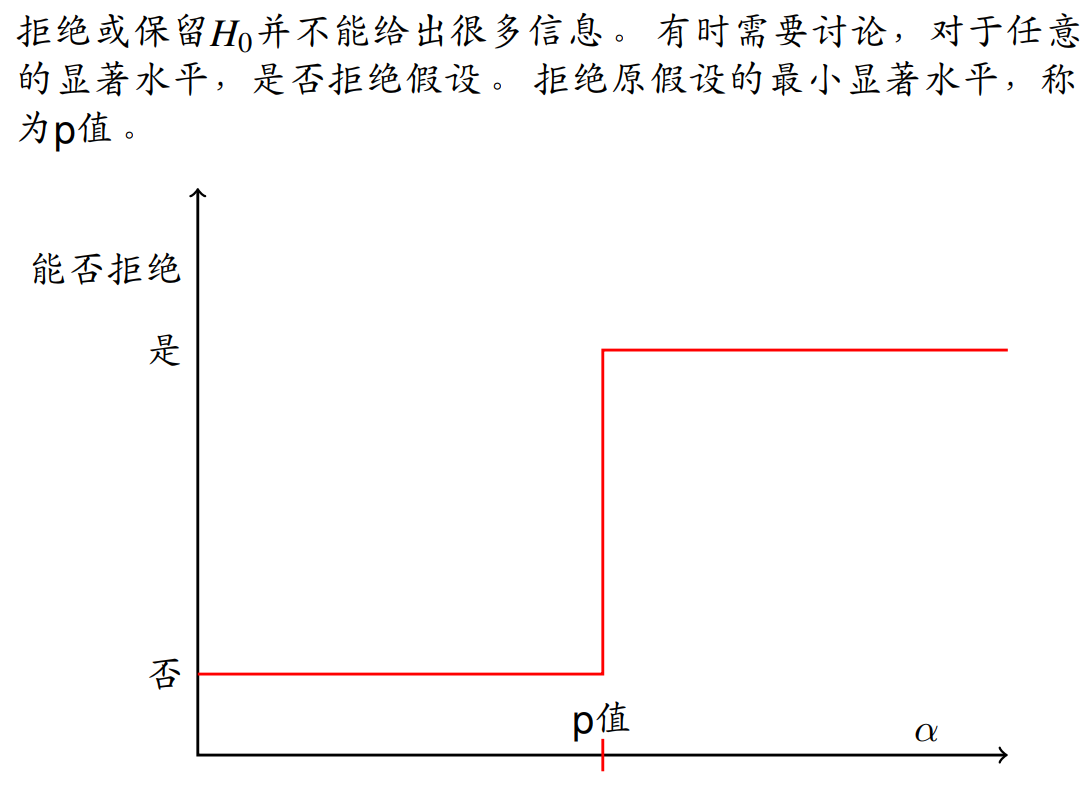 28
多项分布
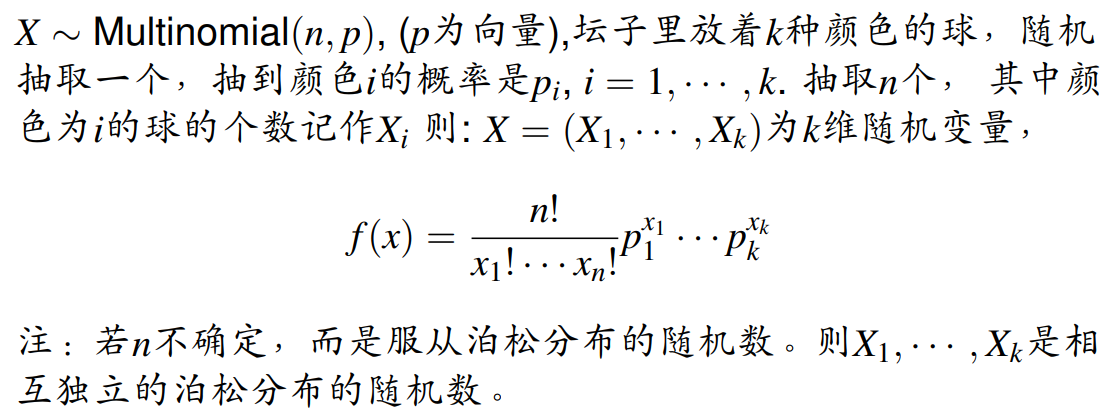 29
Pearson卡方检验
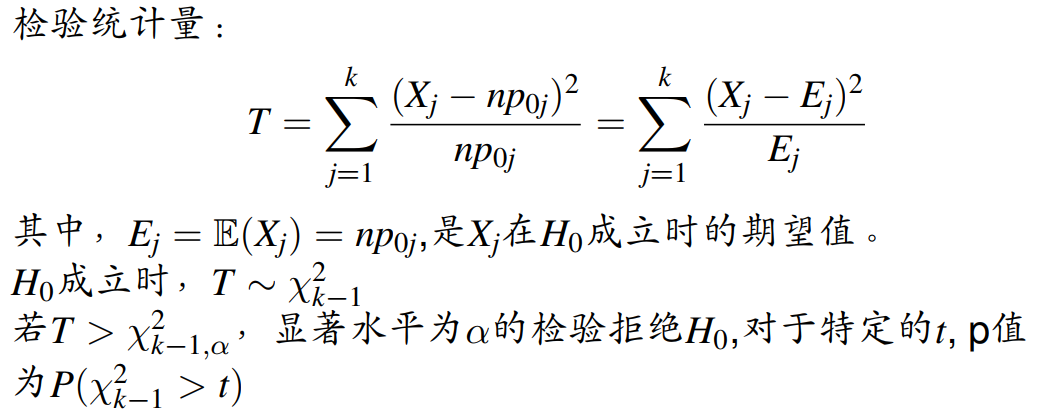 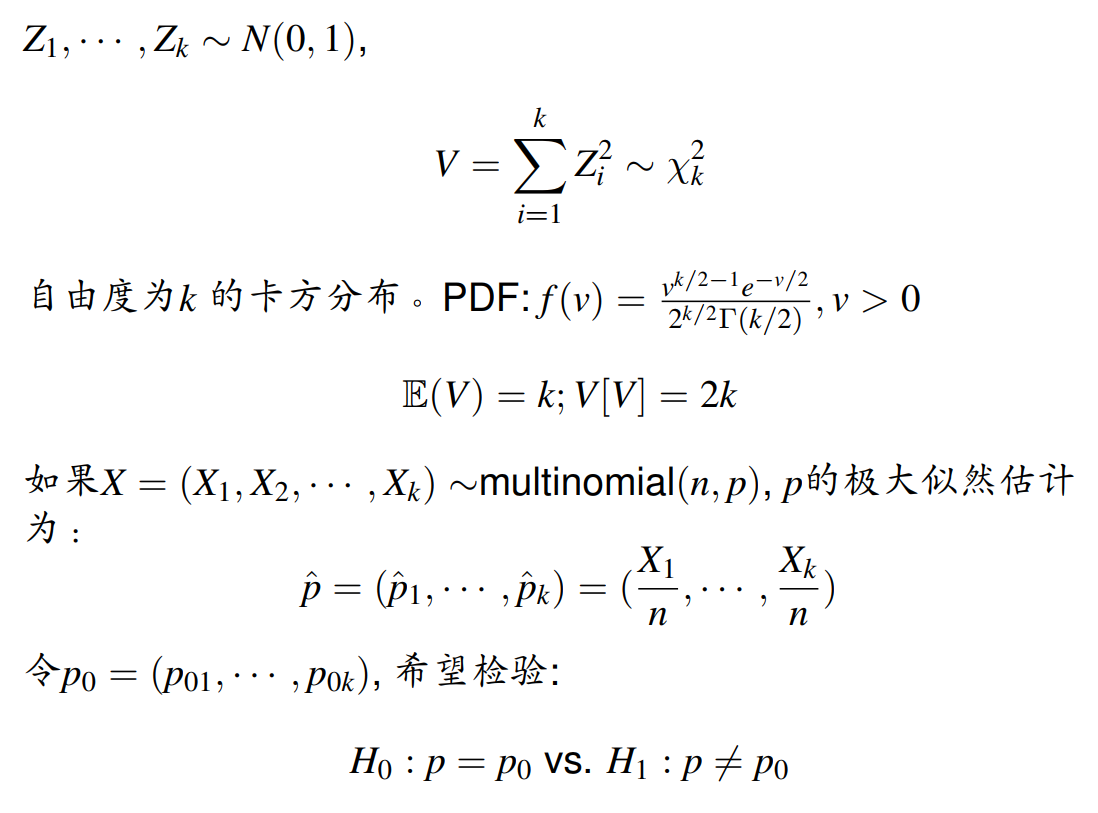 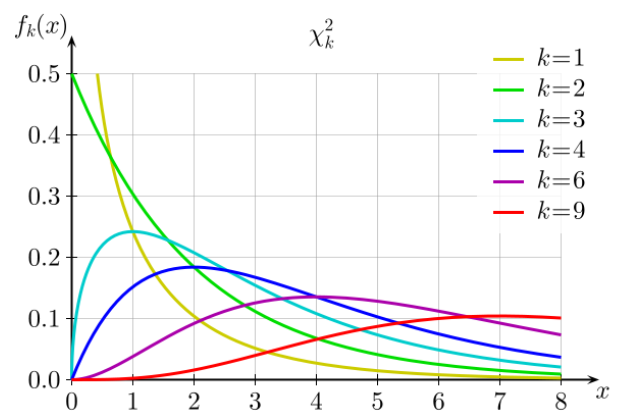 30
例：Mendel豌豆实验（卡方）
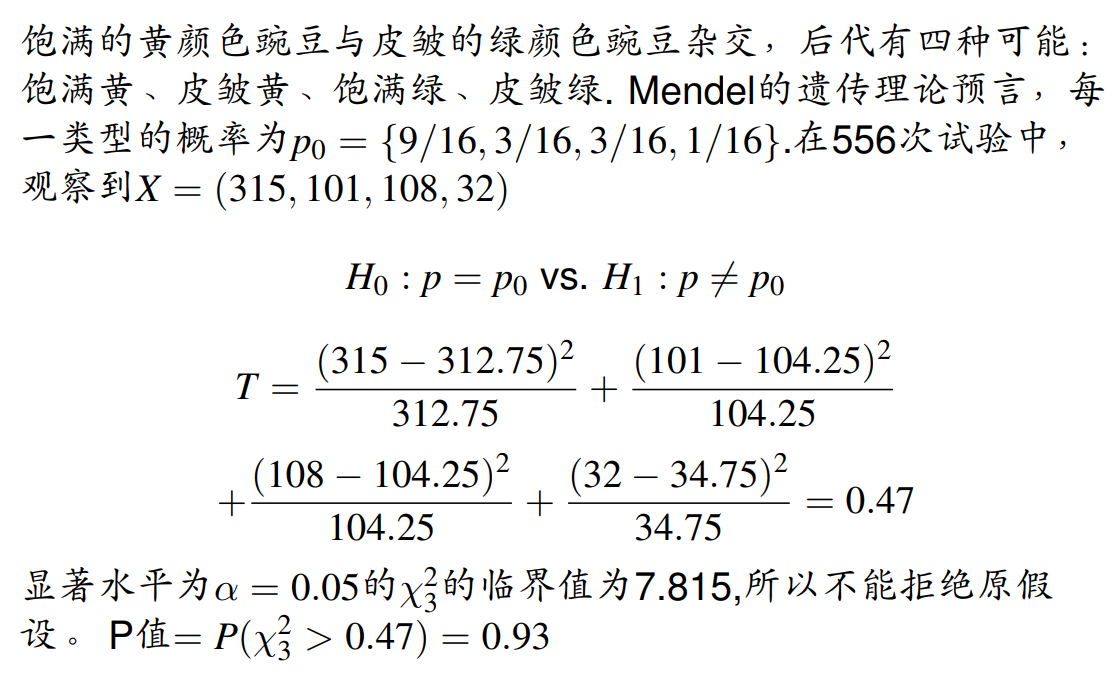 31
似然函数（极大似然估计）
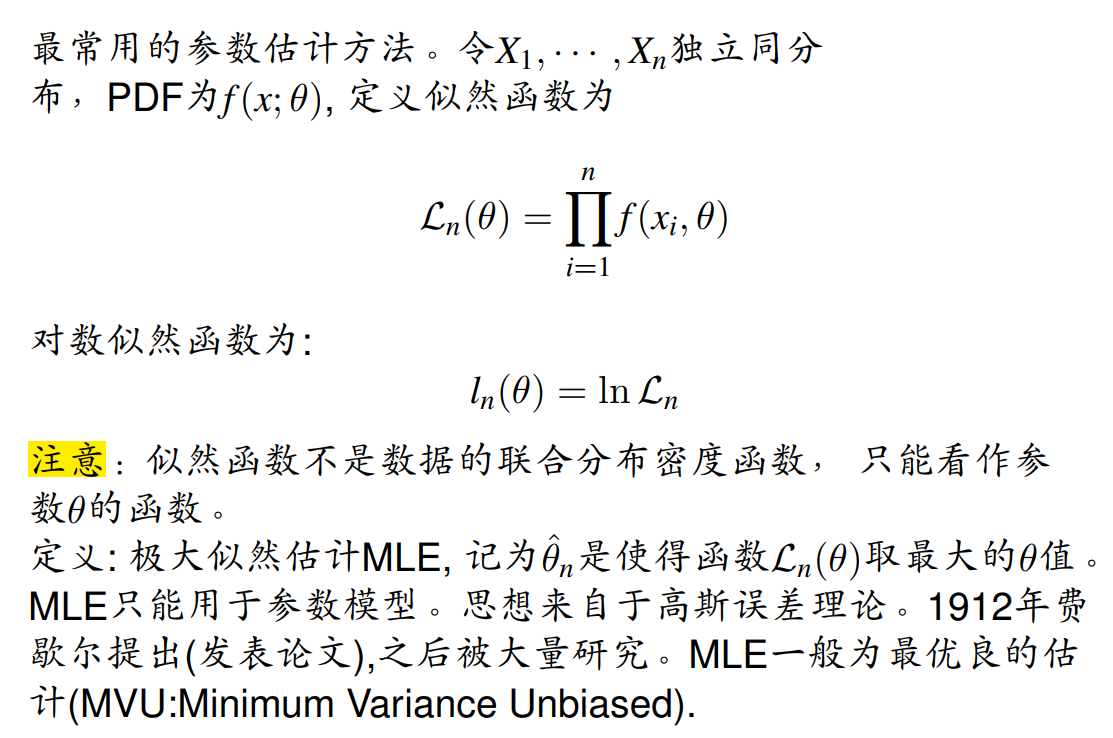 32
例：高斯分布的参数估计
“拟合”
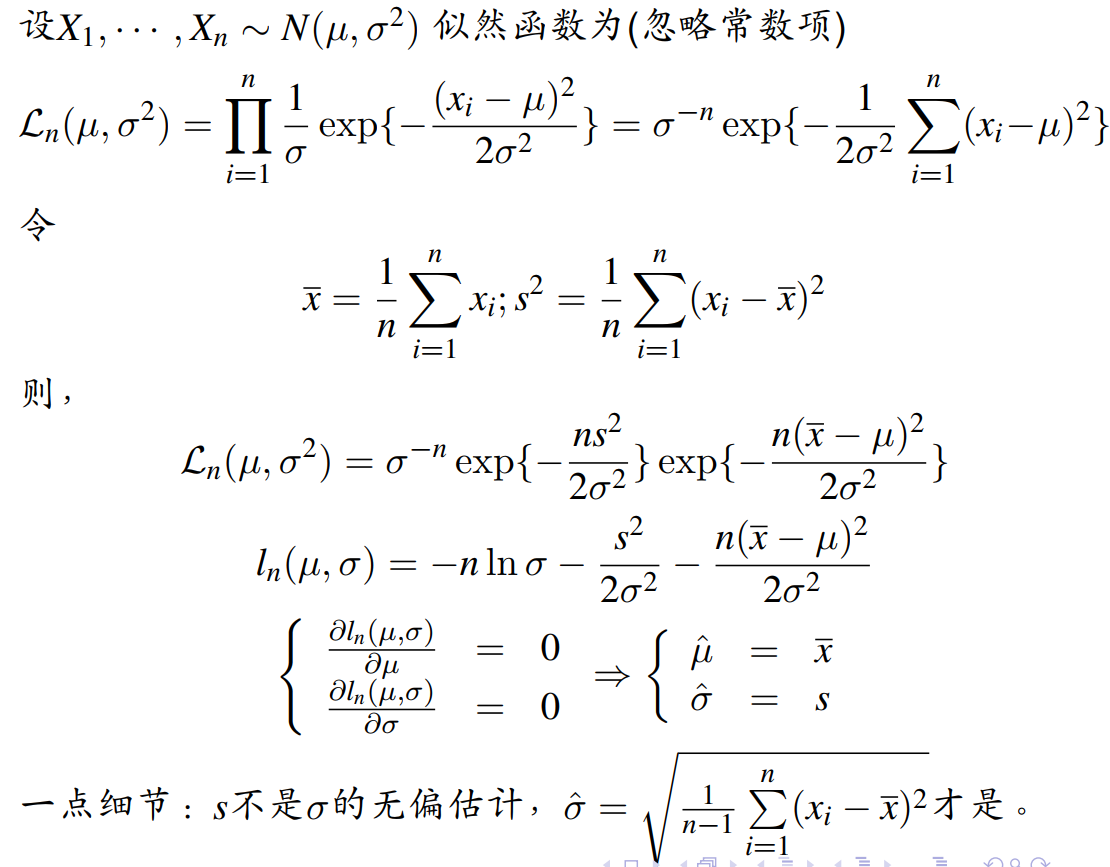 33
似然比检验
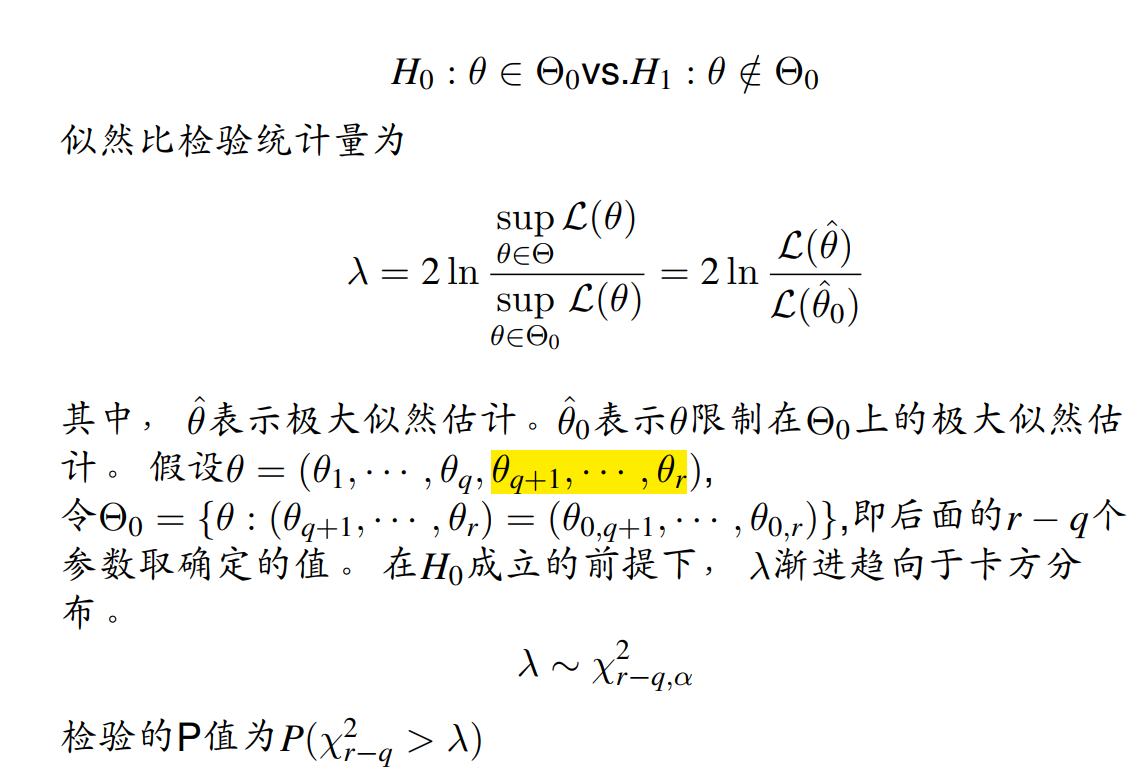 34
例：Mendel豌豆实验（似然比）
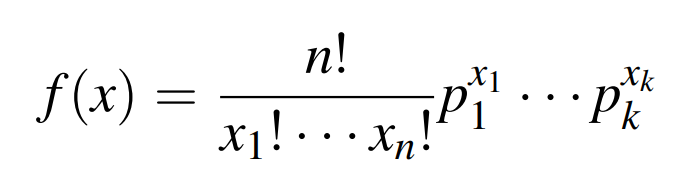 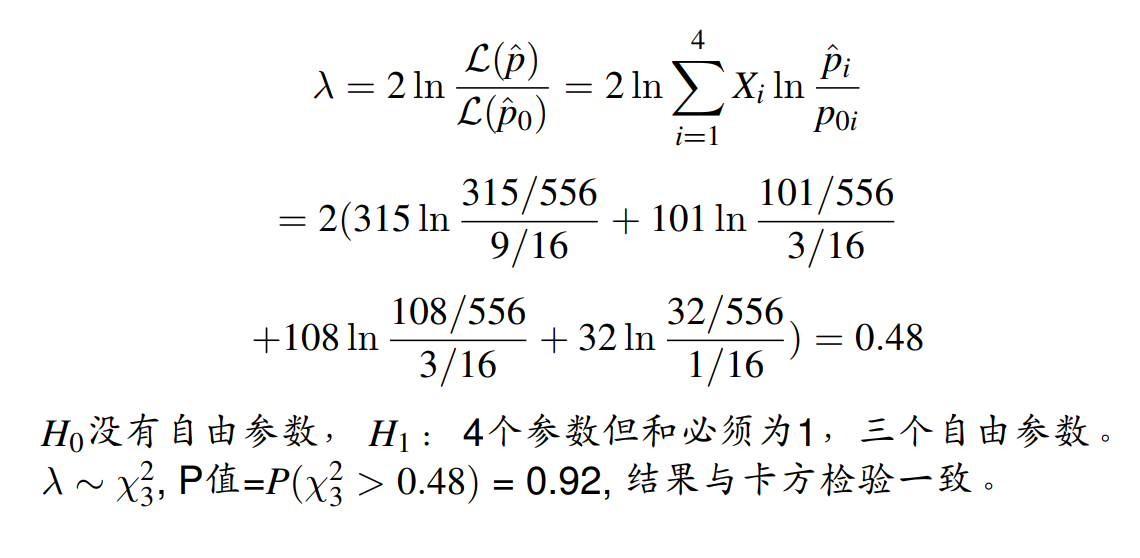 35
Counting experiment(Cowan formula)
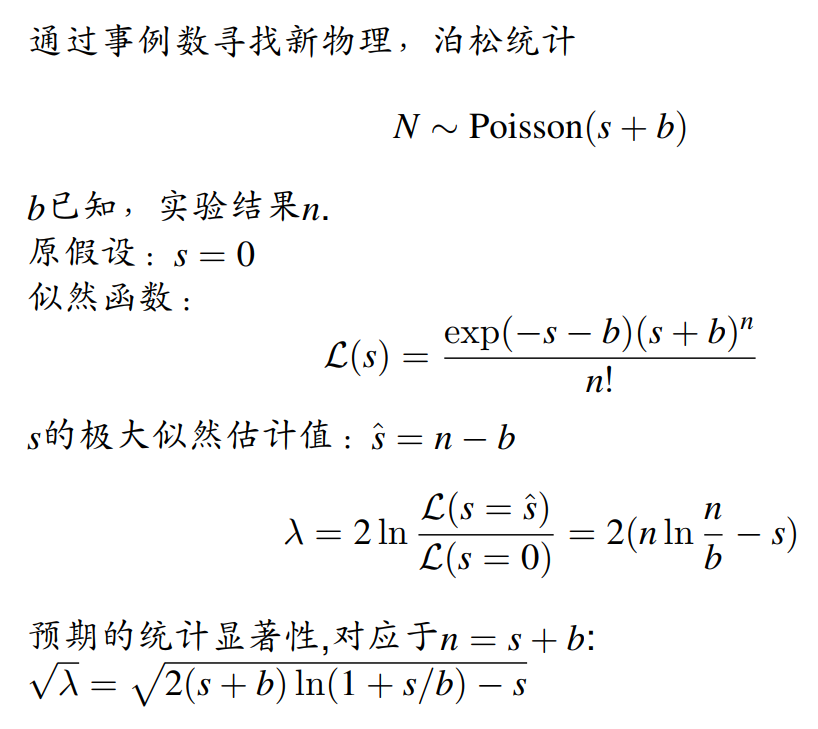 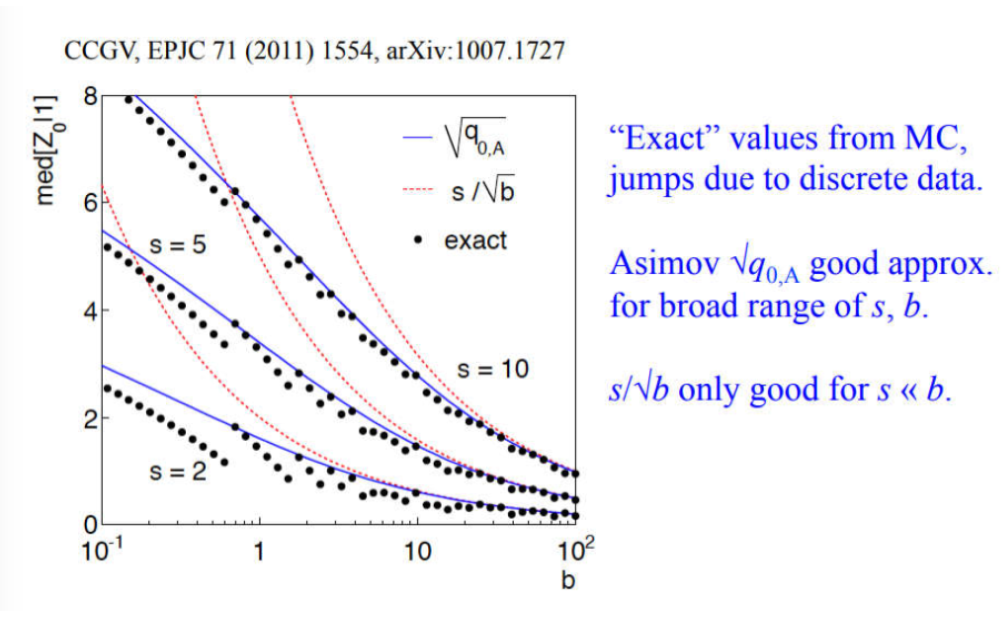 36
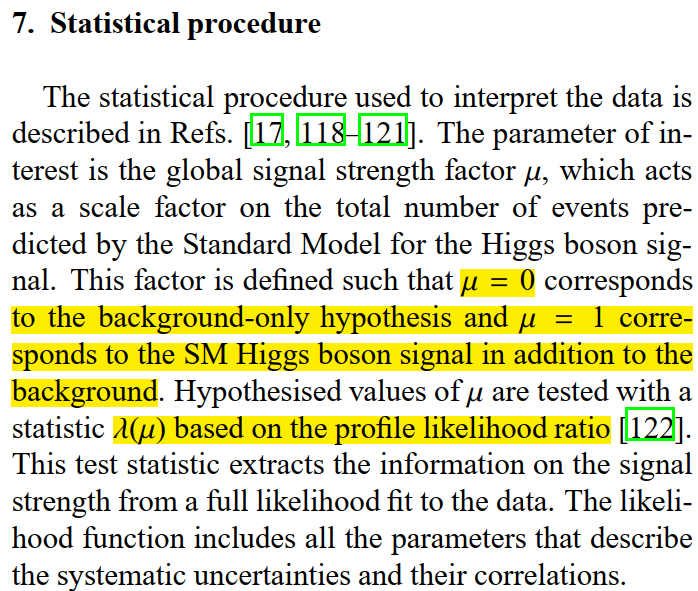 37
Likelihood function, and LLR
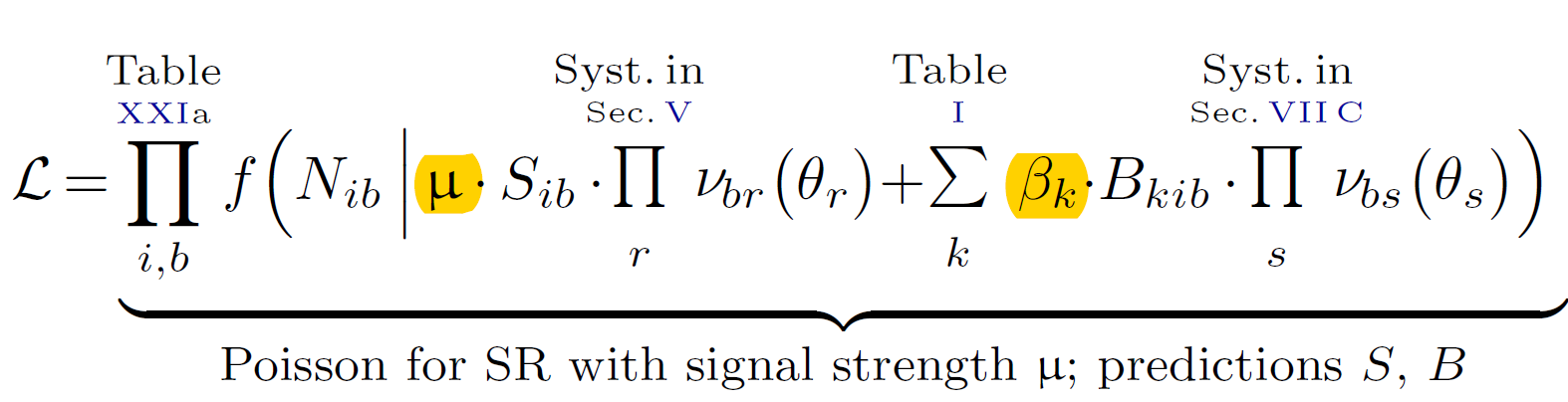 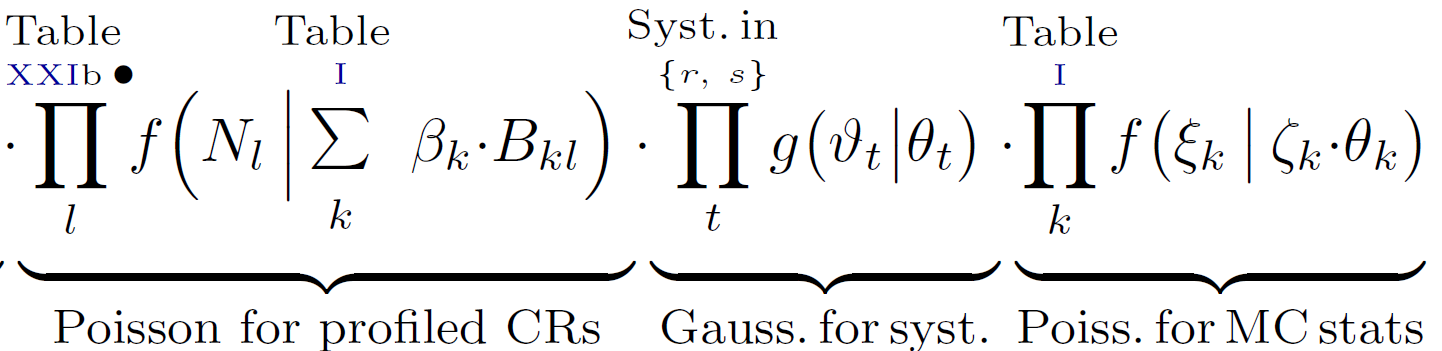 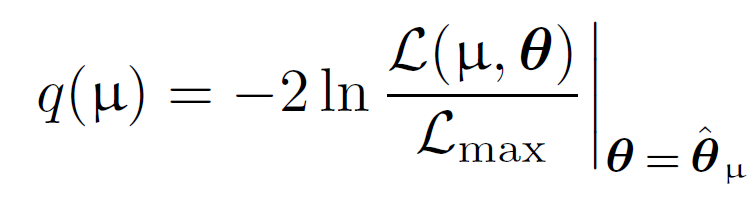 38
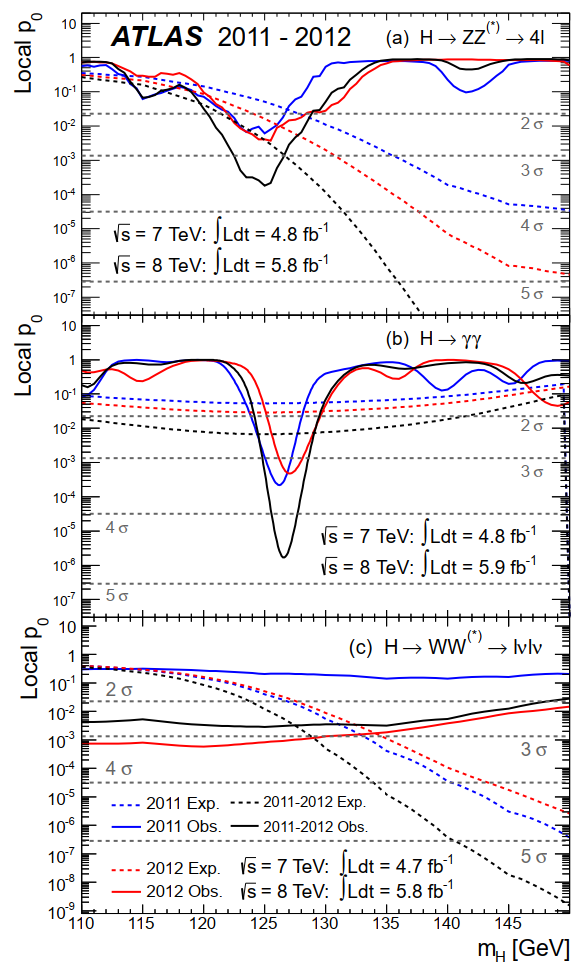 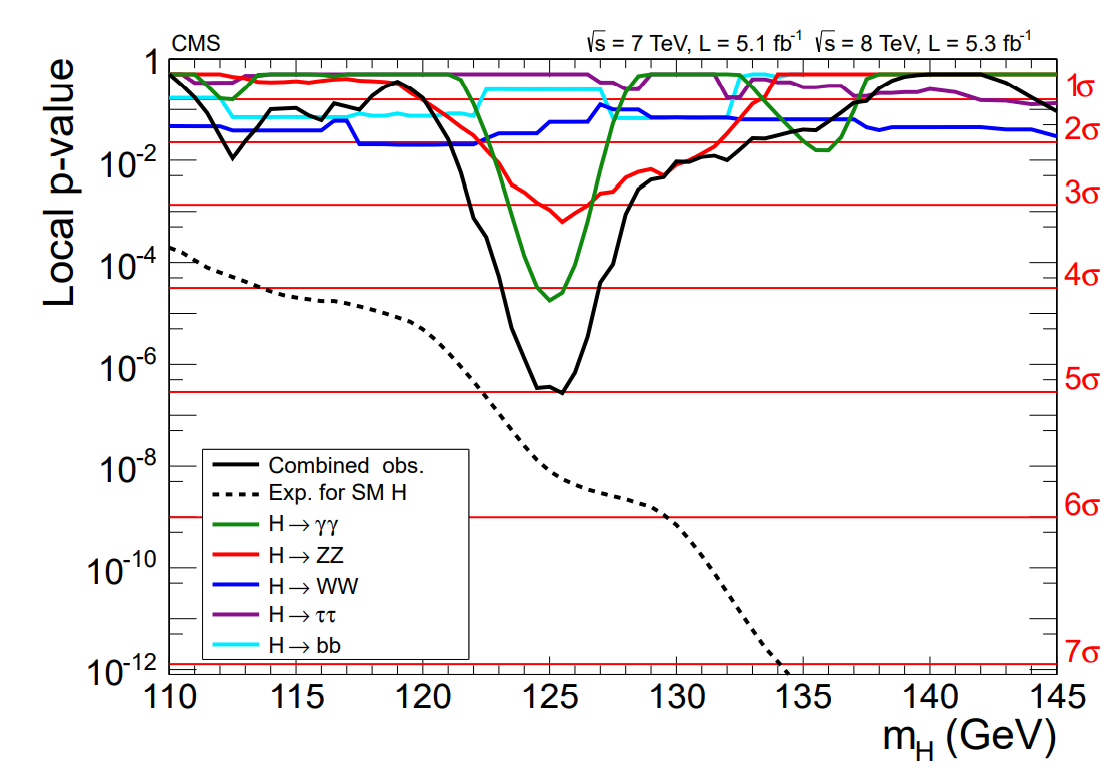 39
END OF PART 1
40